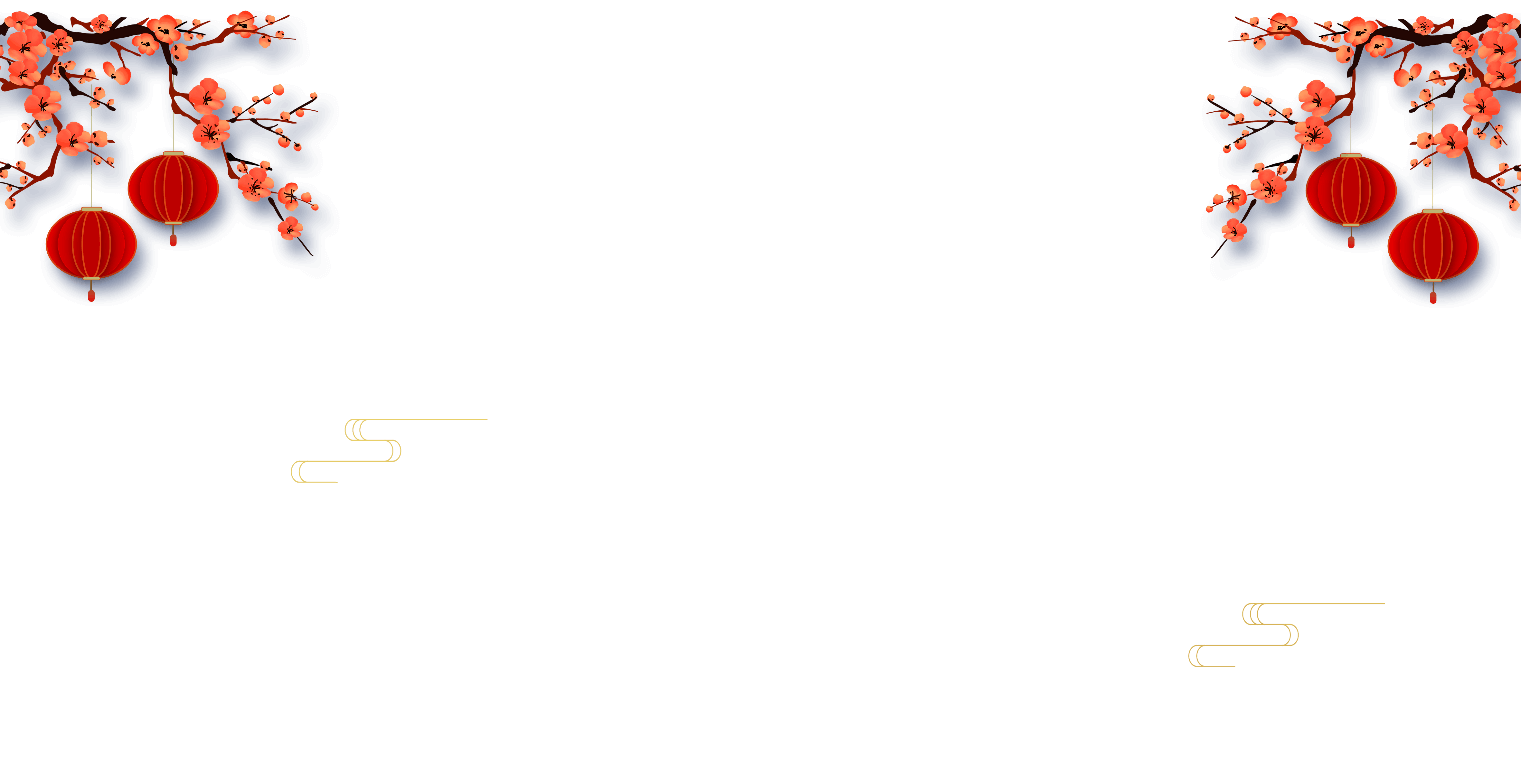 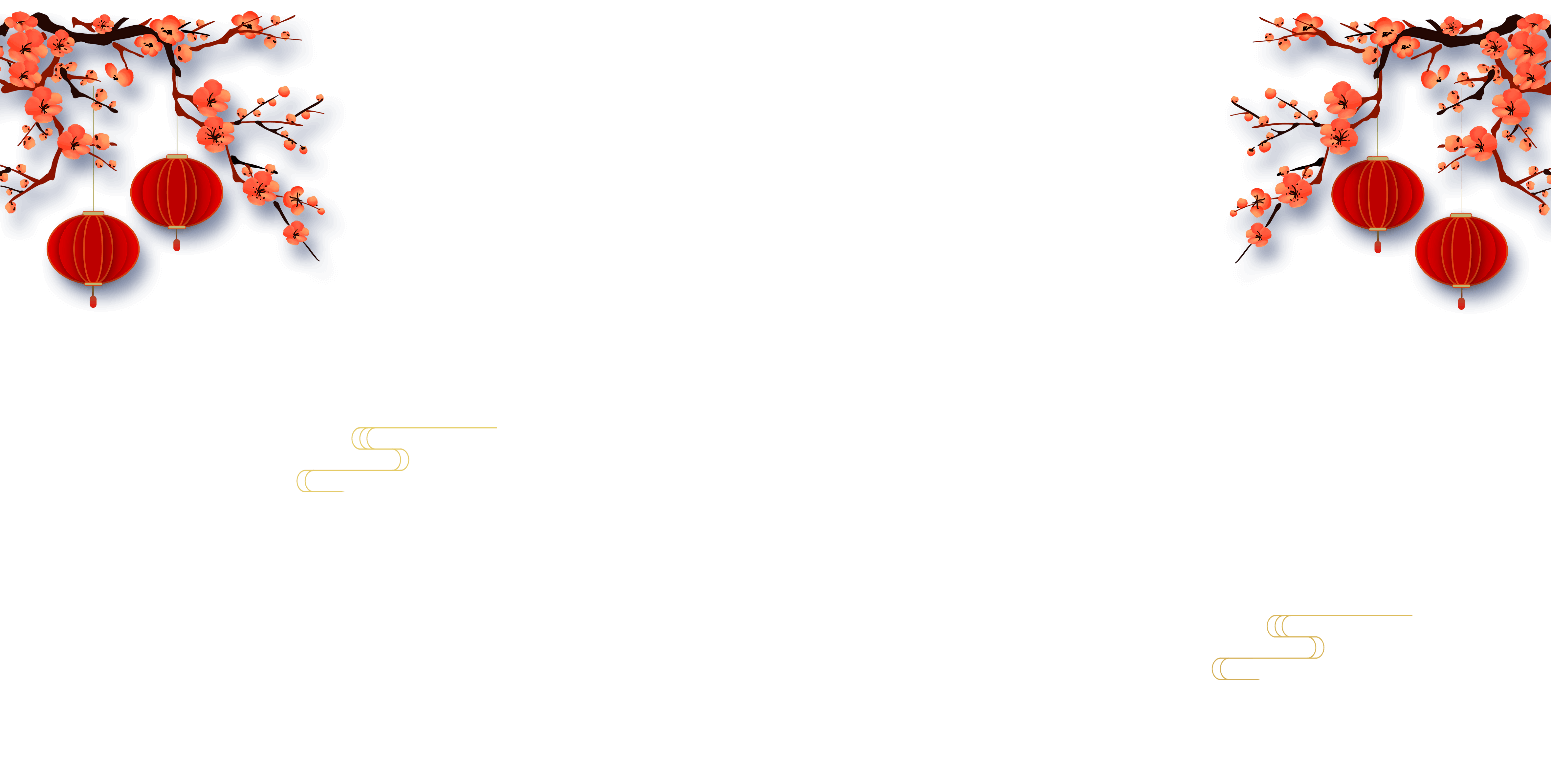 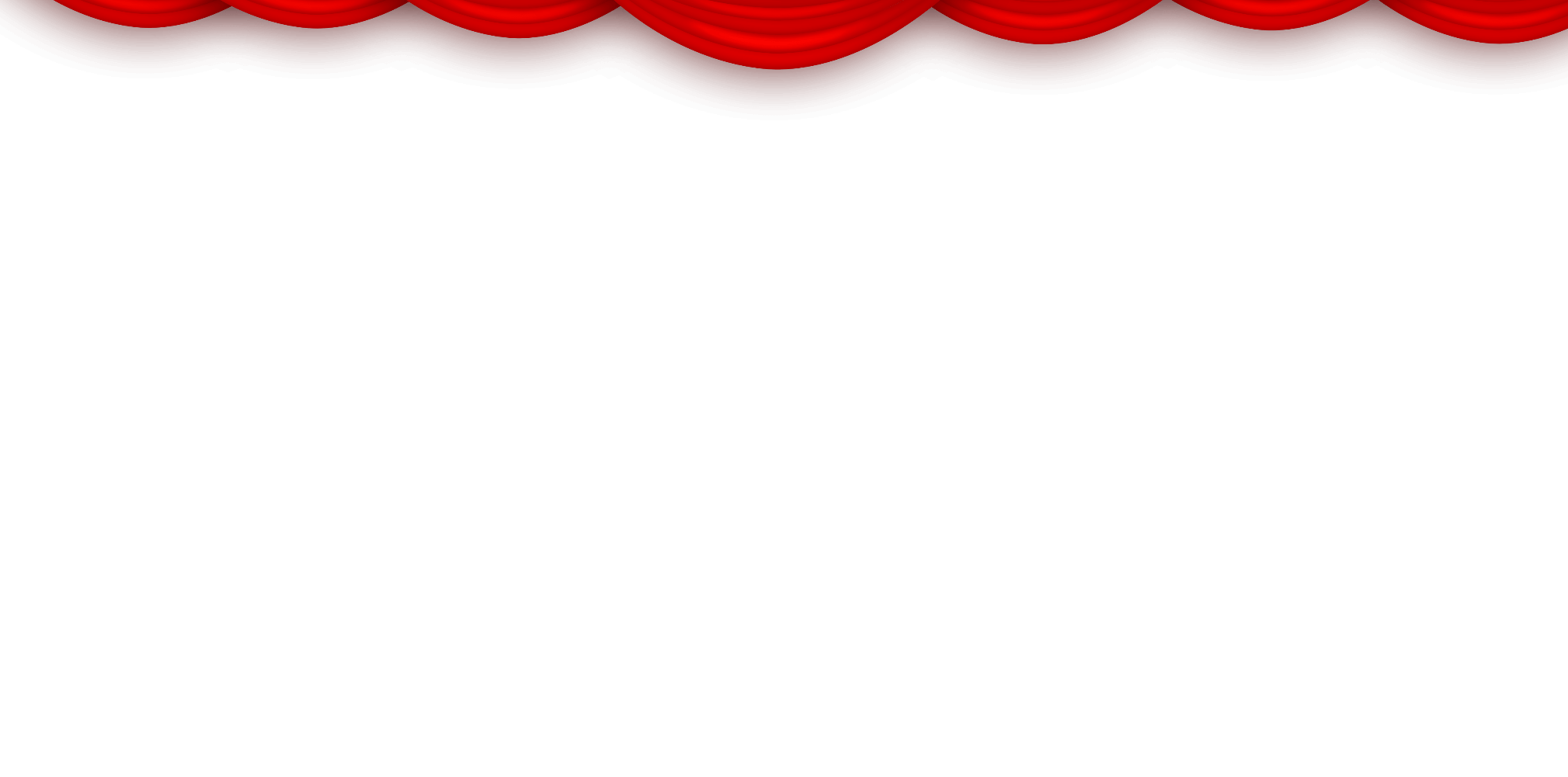 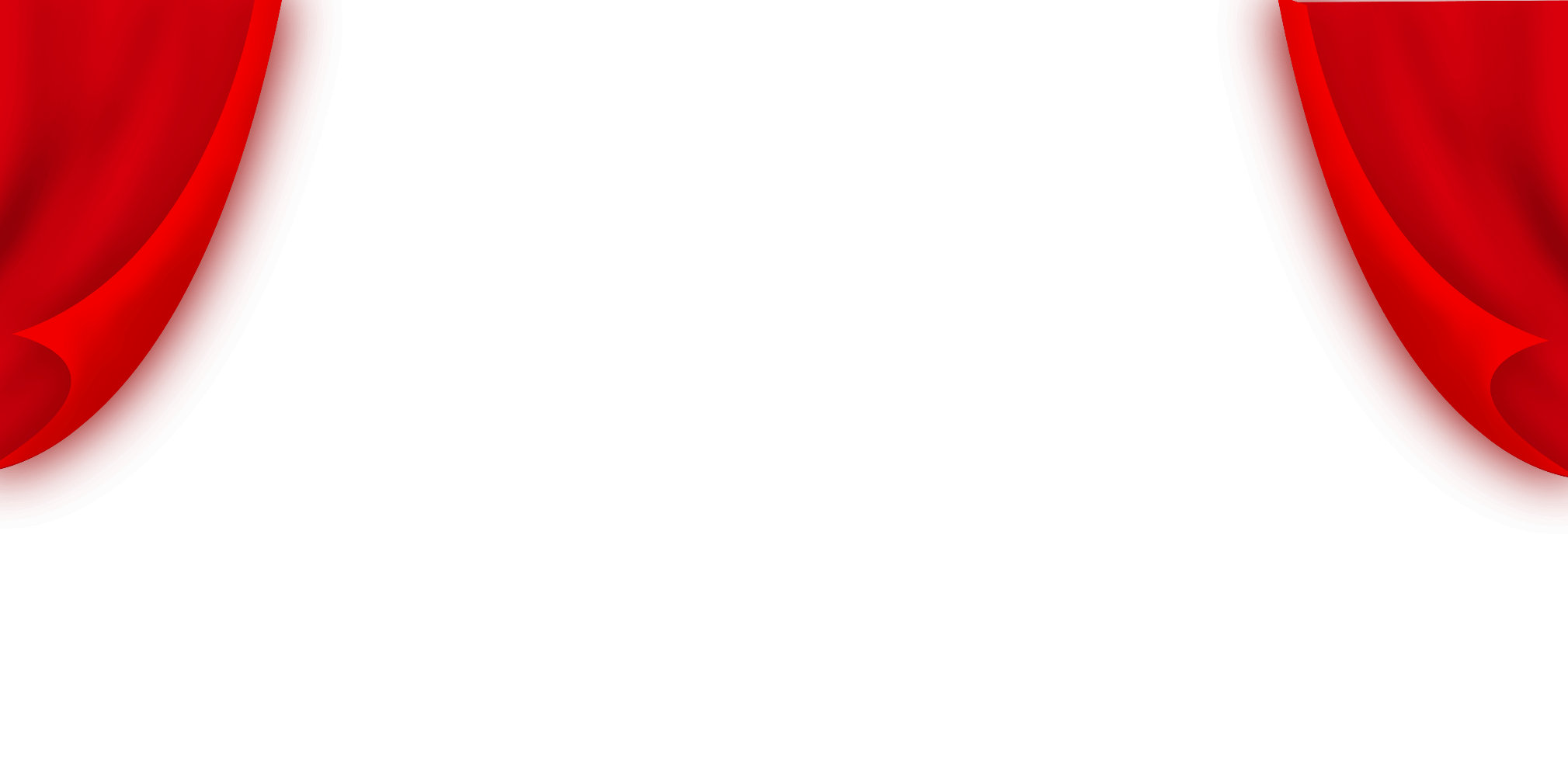 社会主义发展史
“四史”学习教育之新中国社会主义发展史
时间：2020.07
演讲人：优页PPT
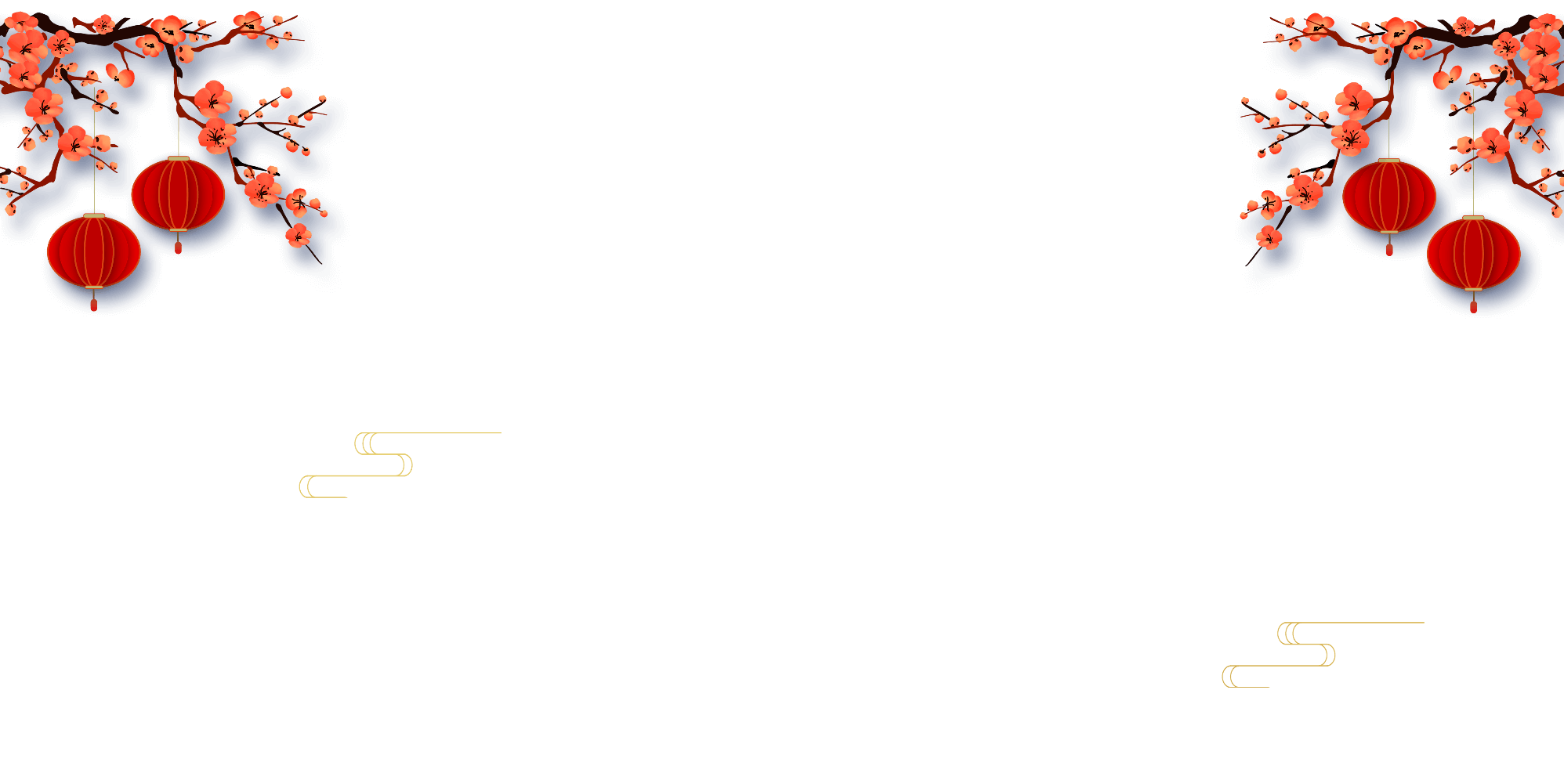 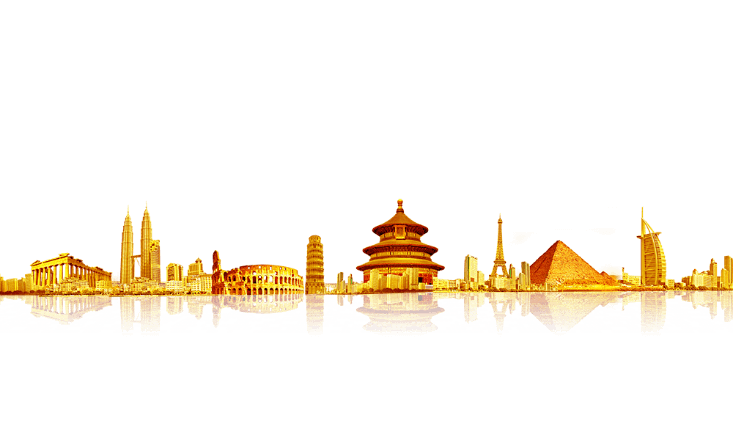 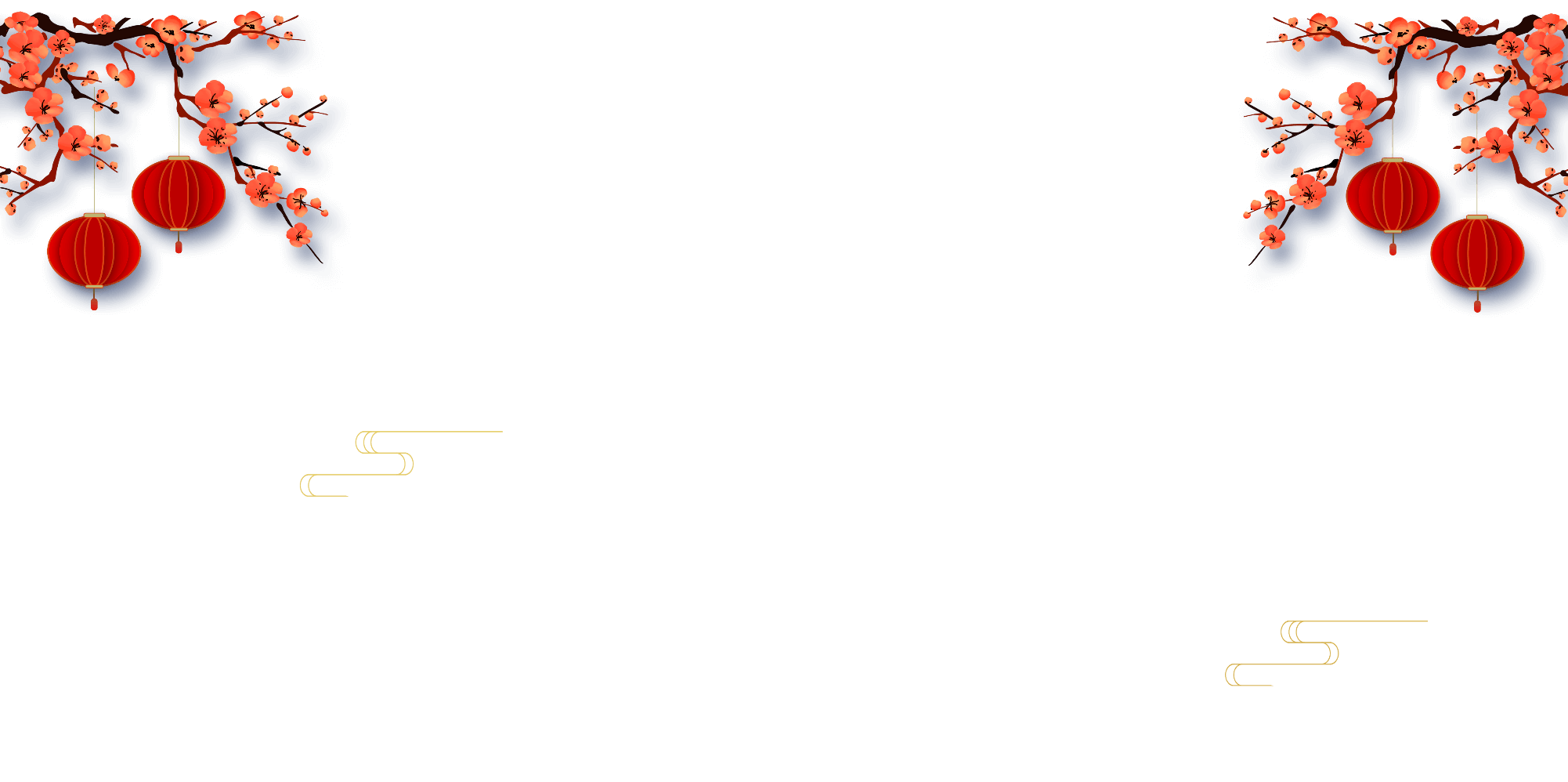 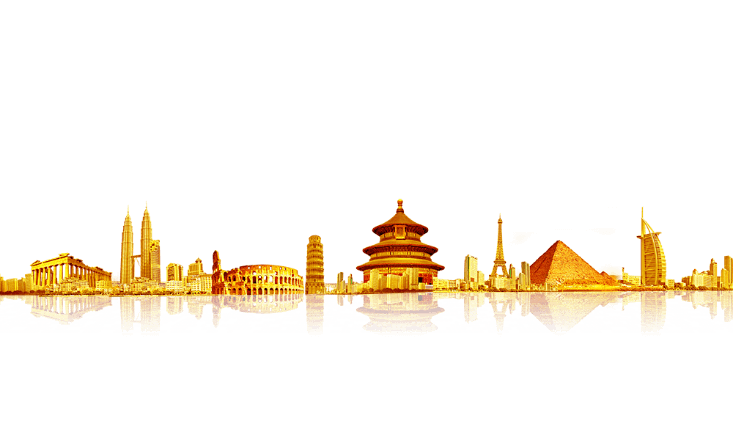 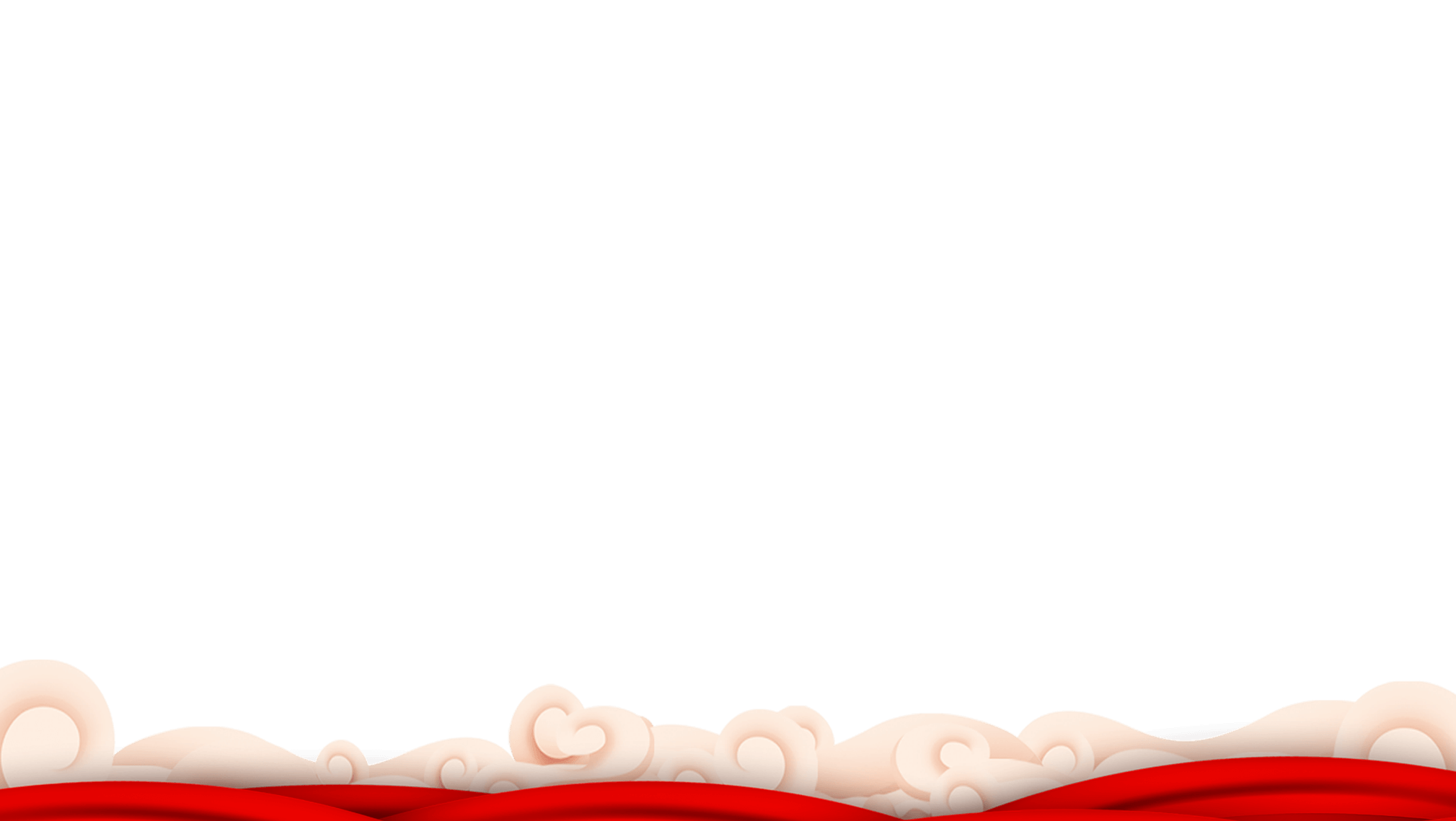 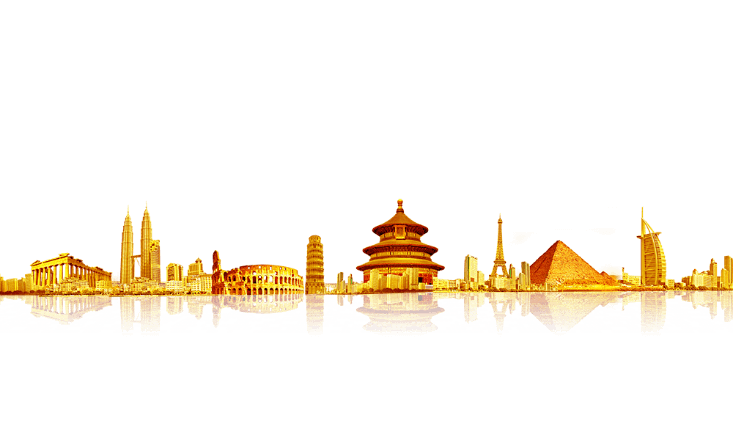 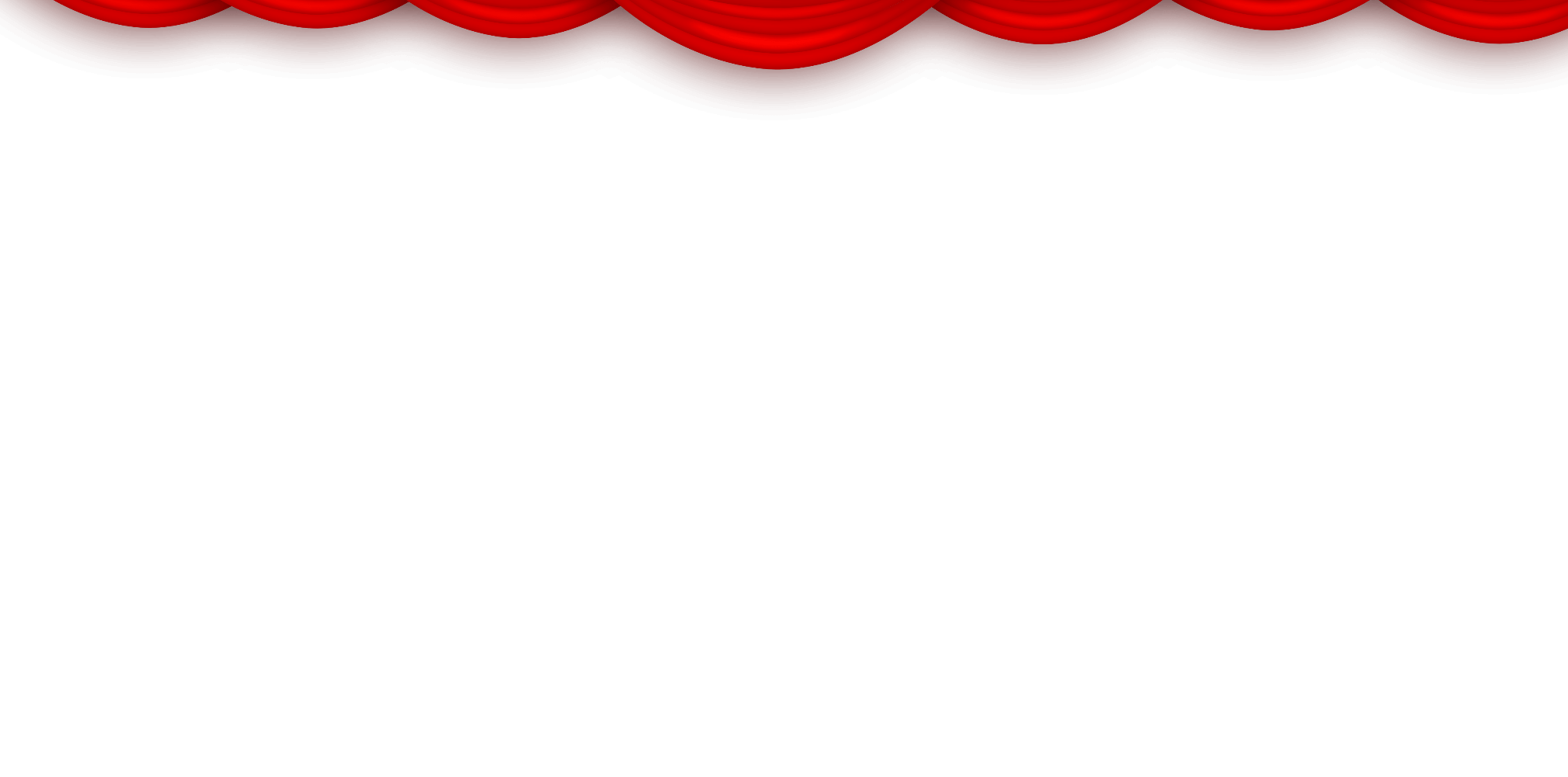 目
录
第一章
新中国社会主义发展史的开篇序言
Contents
新中国社会主义发展史的篇章基调
第二章
新中国社会主义发展史的曲折探索
第三章
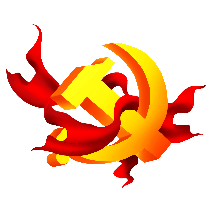 第四章
新中国社会主义发展史的起承转折段落
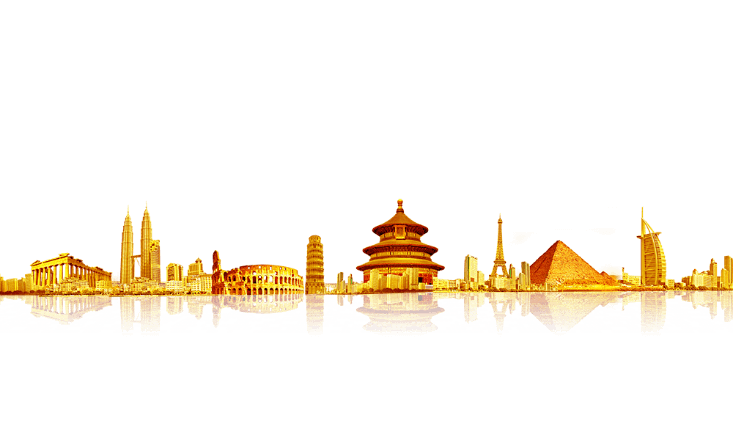 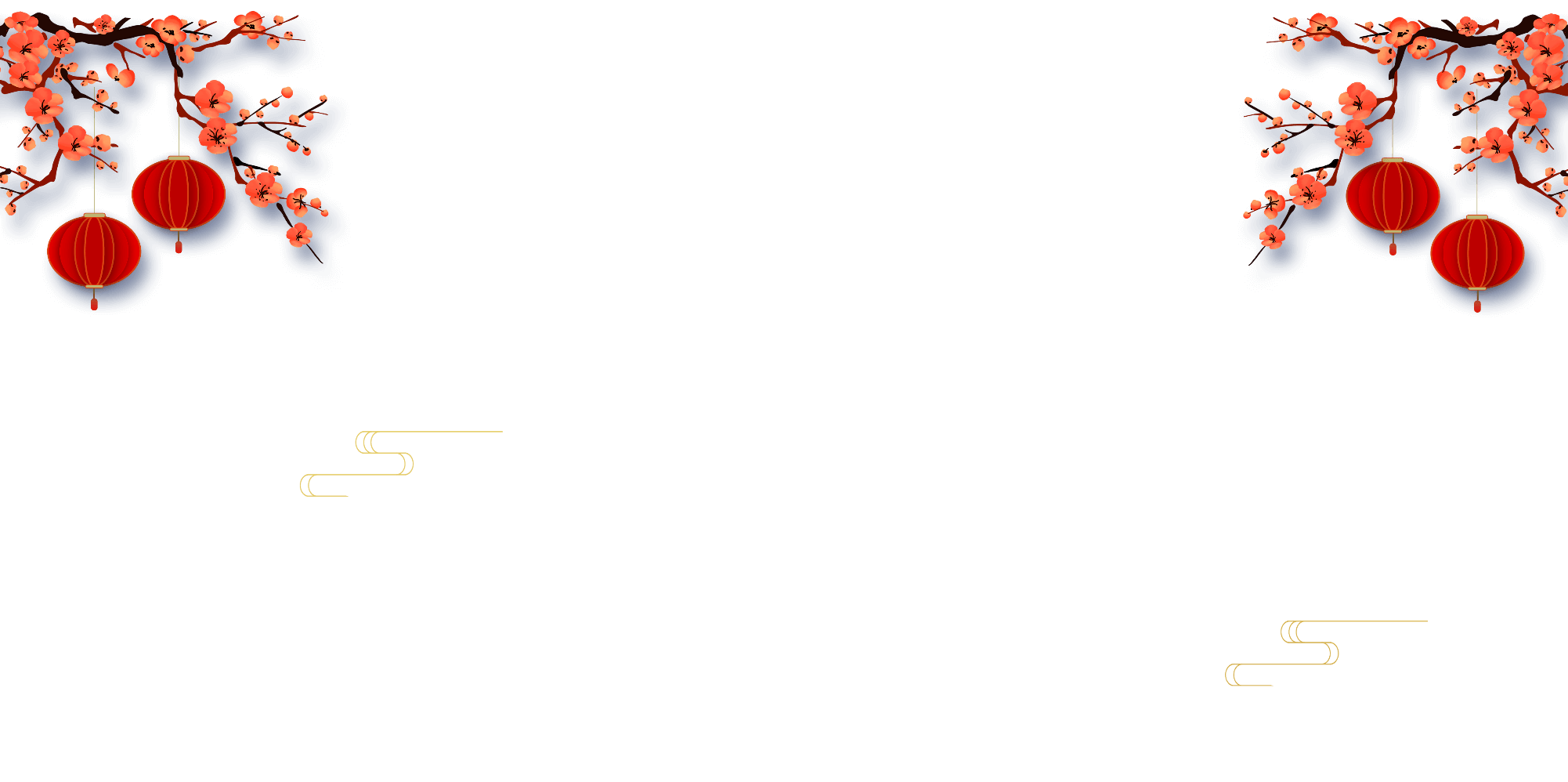 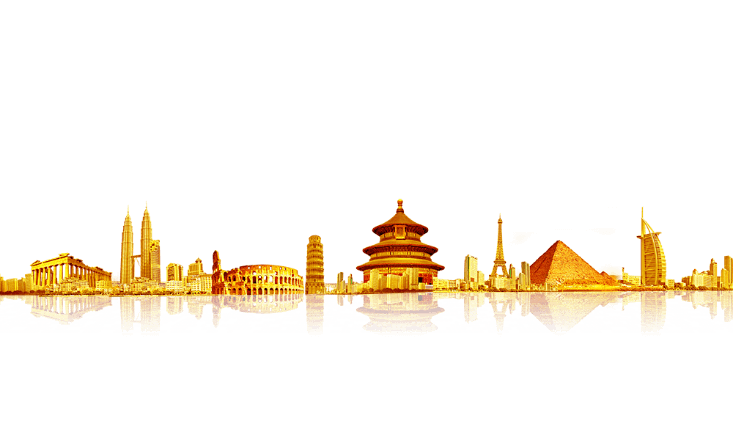 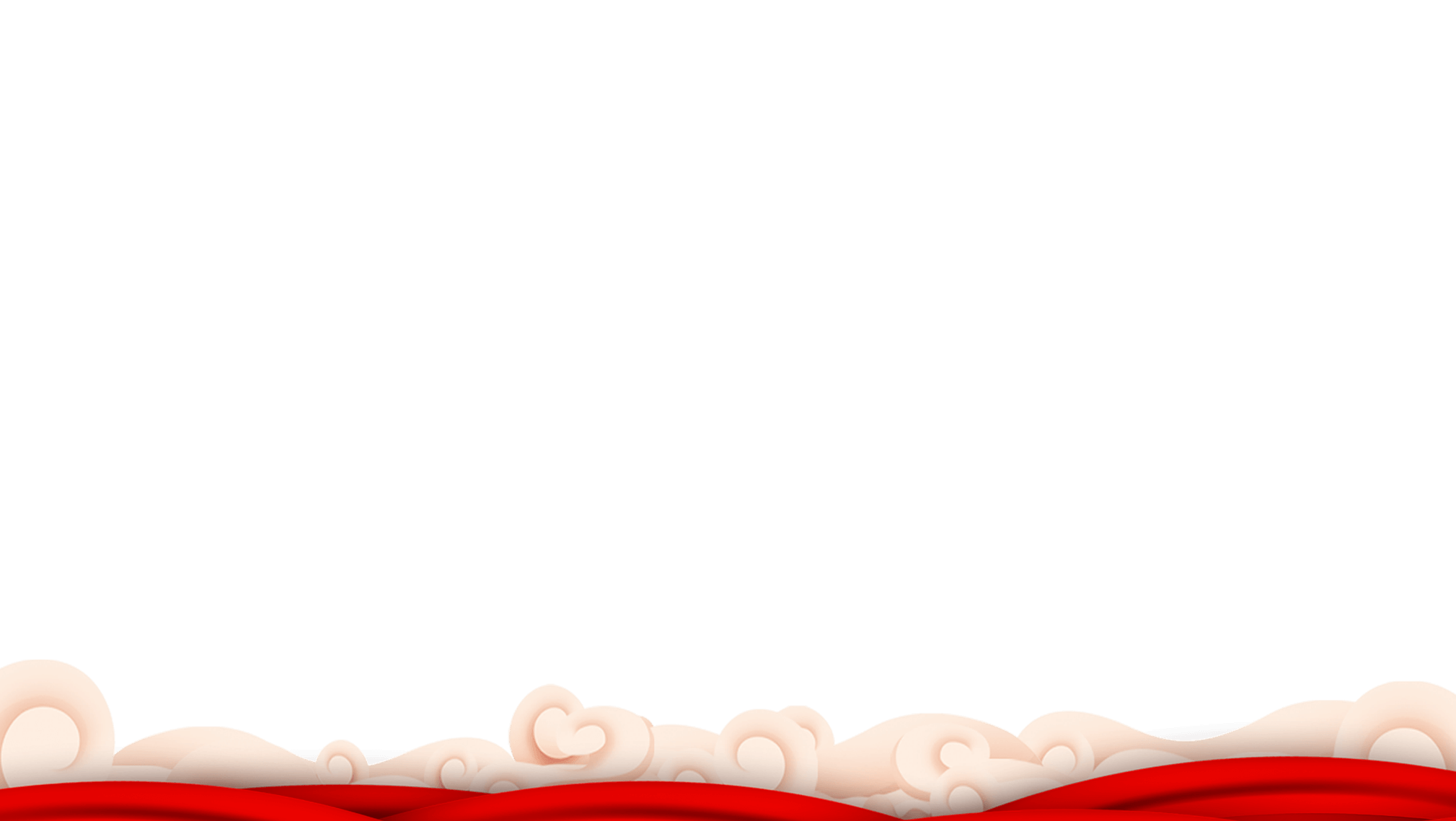 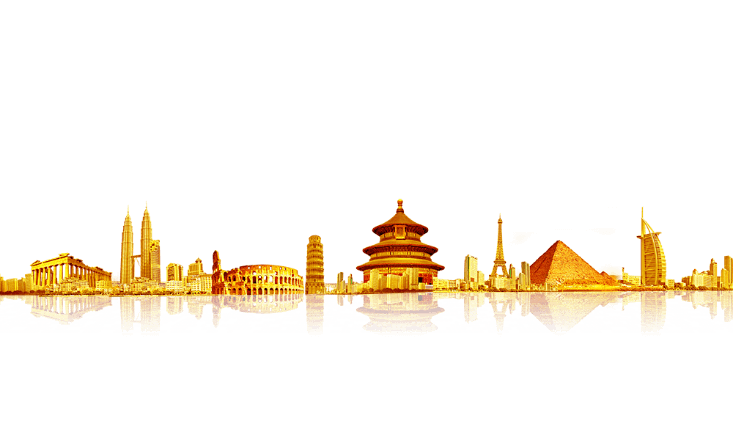 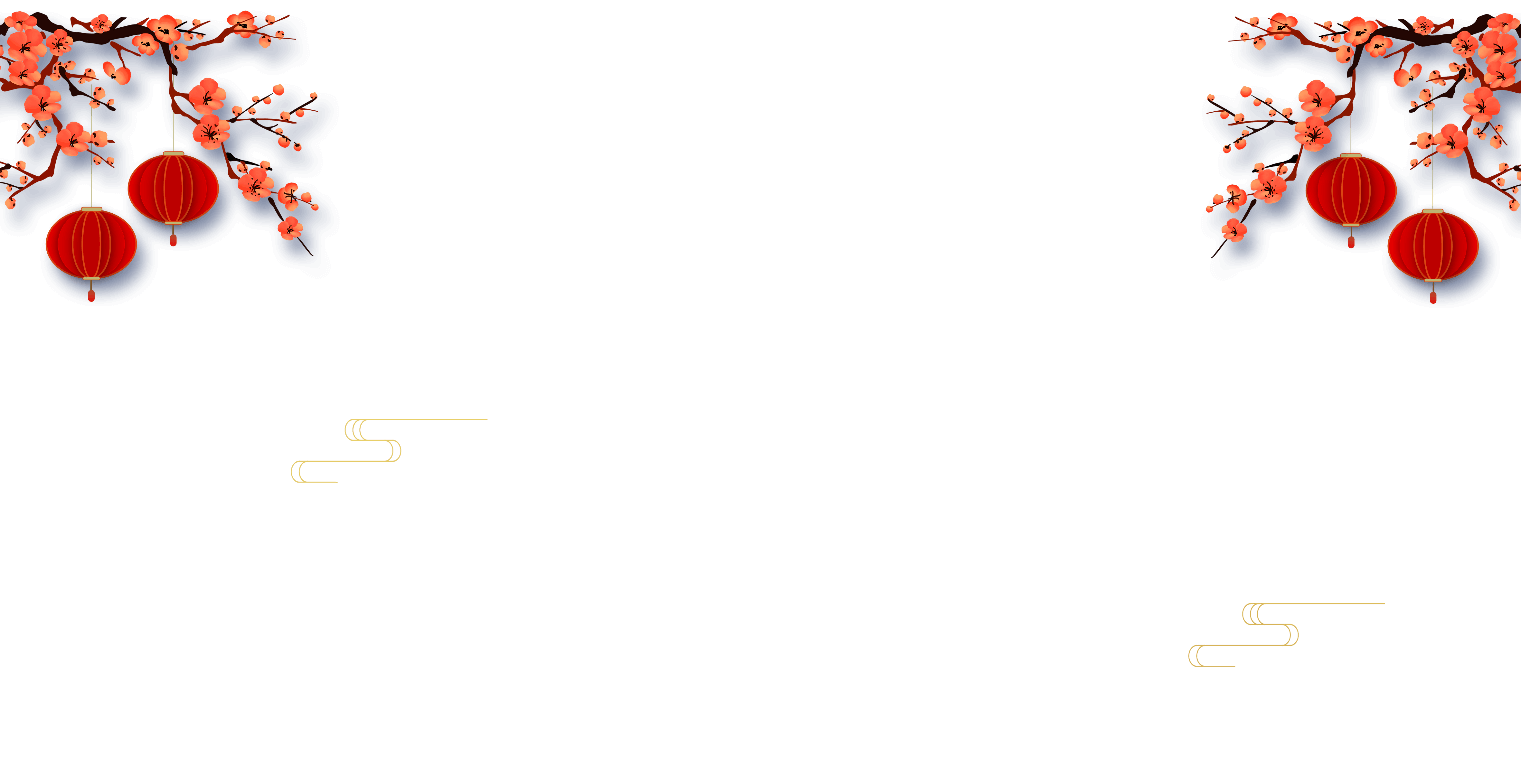 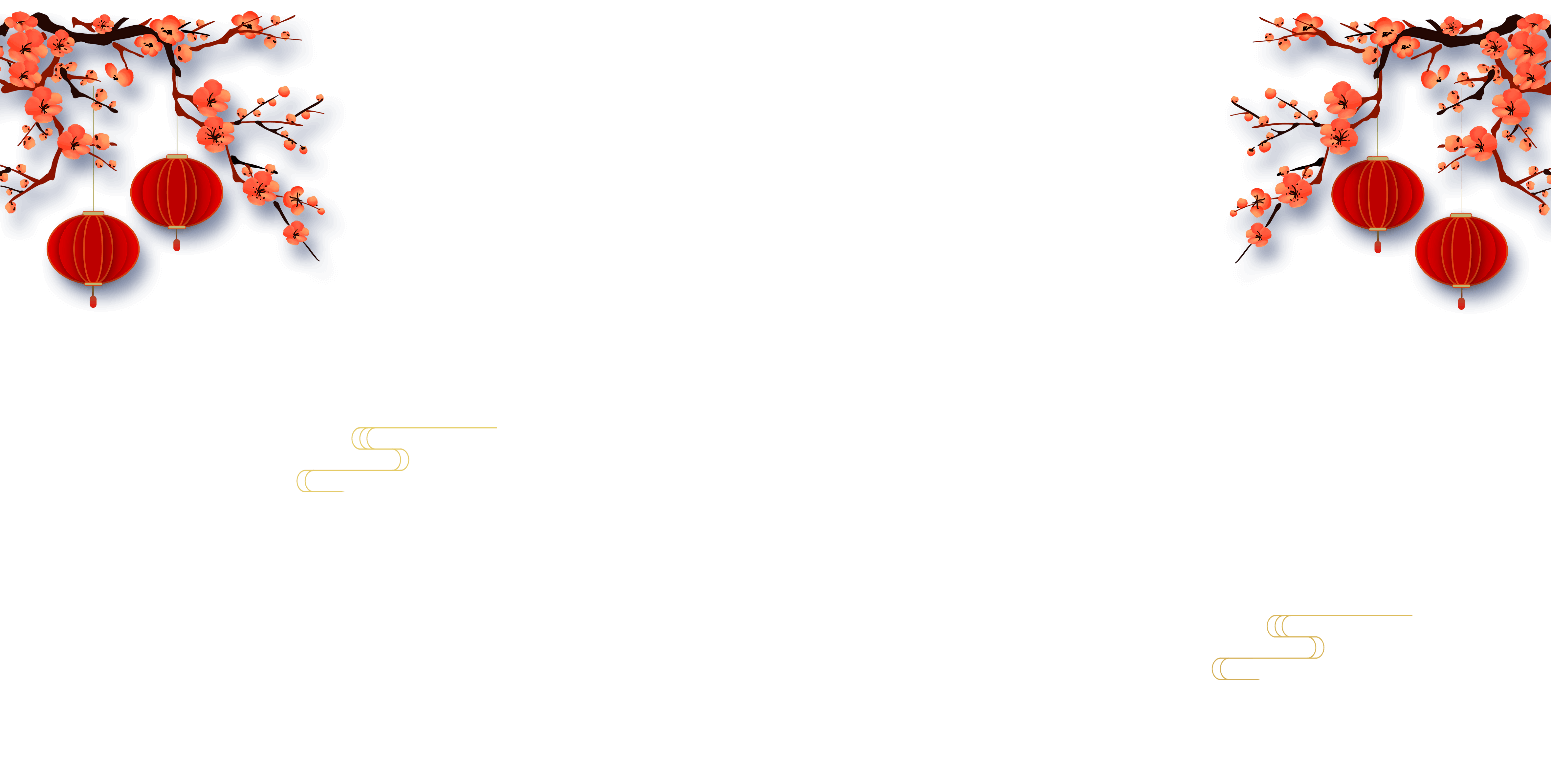 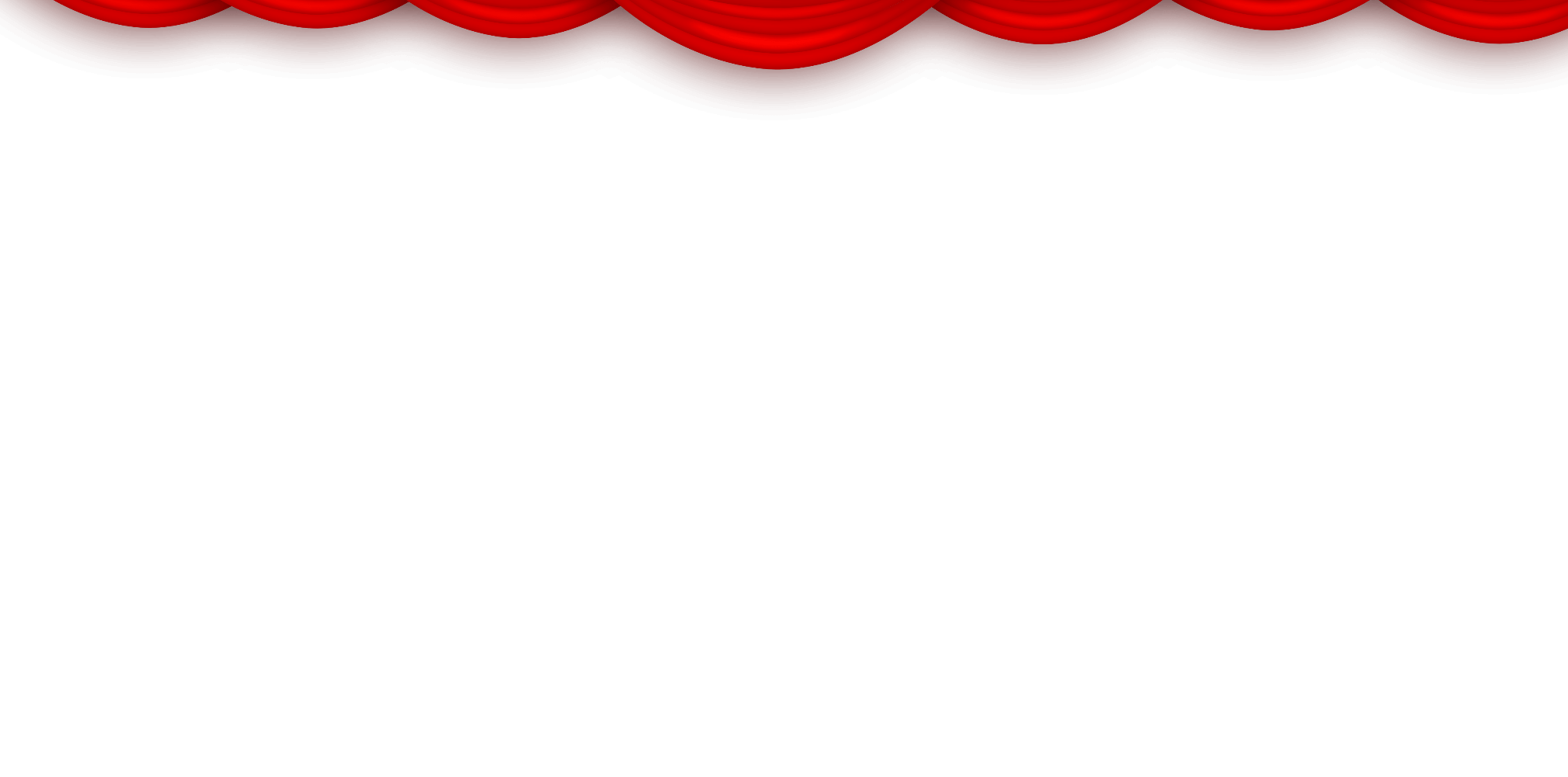 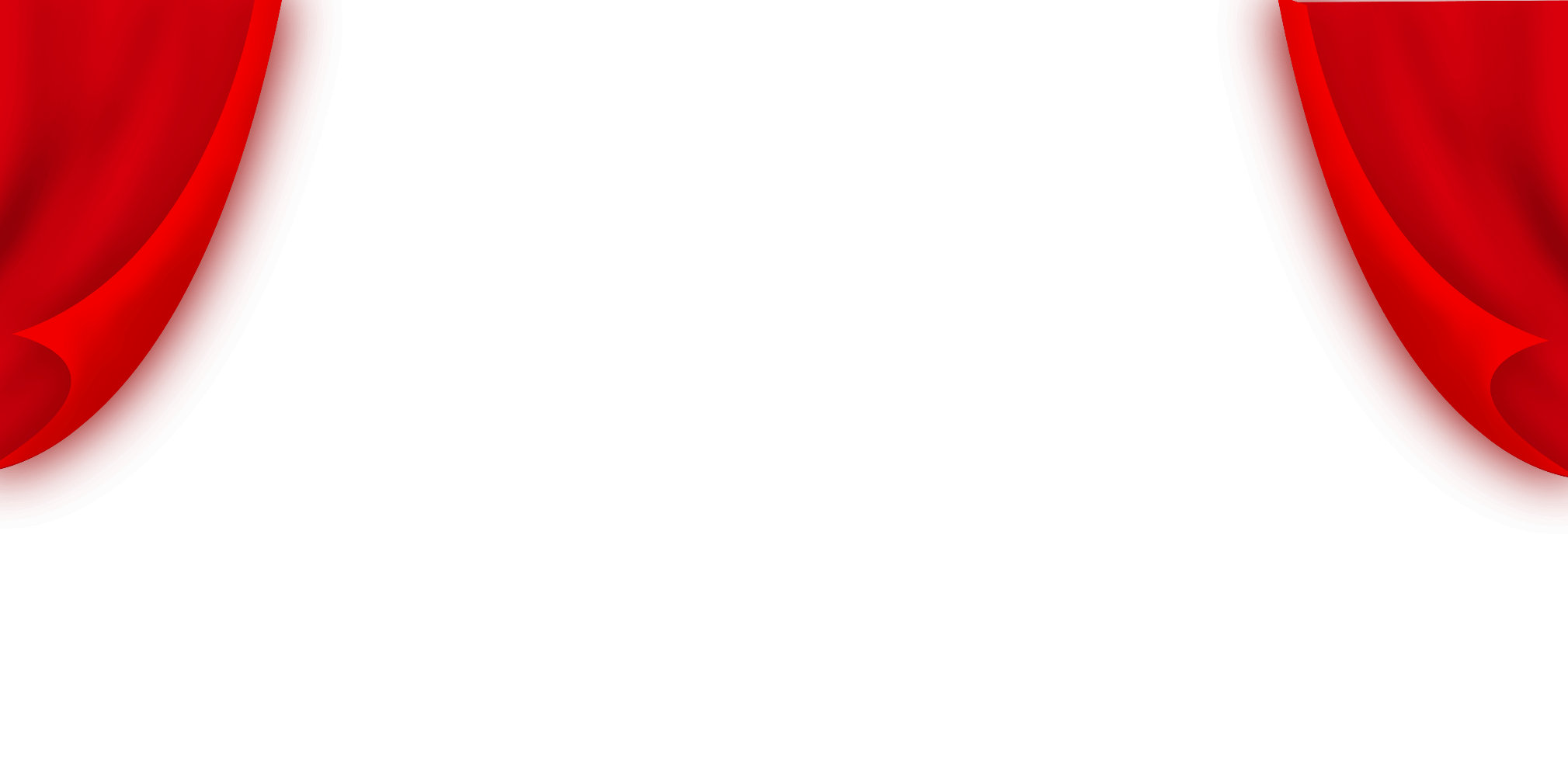 第一章节
新中国社会主义发展史的开篇序言
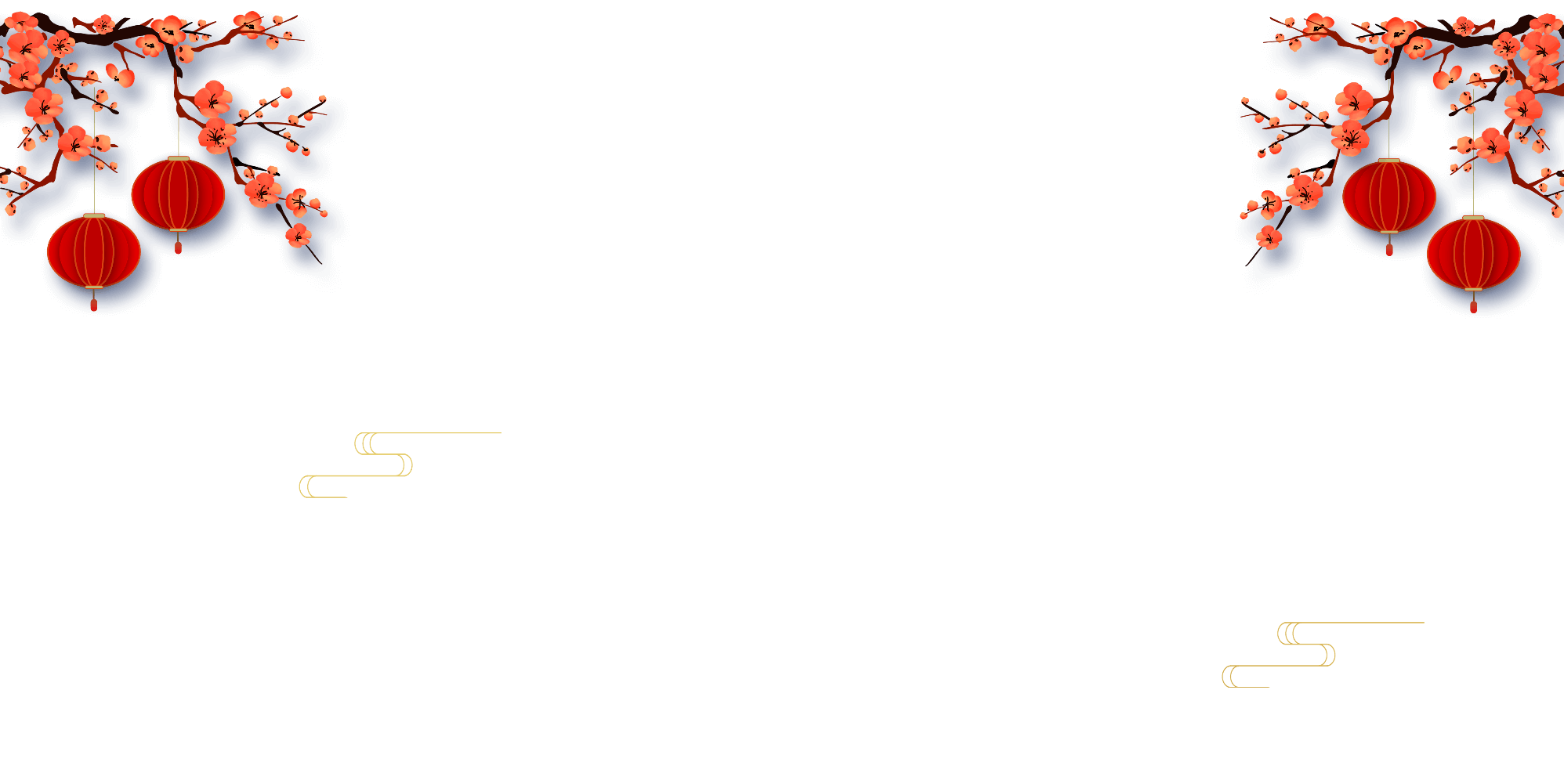 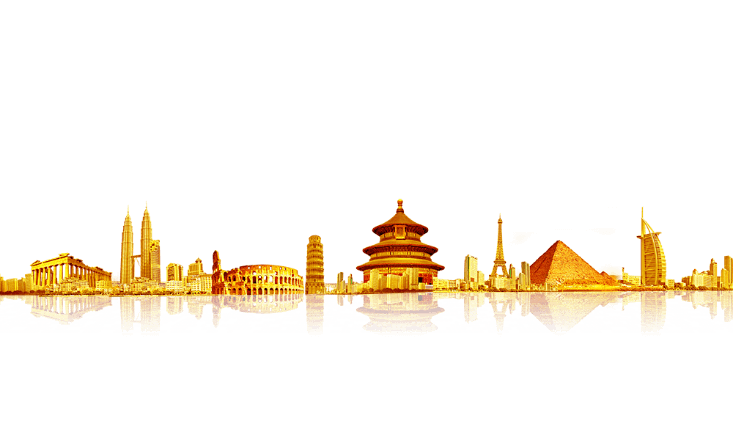 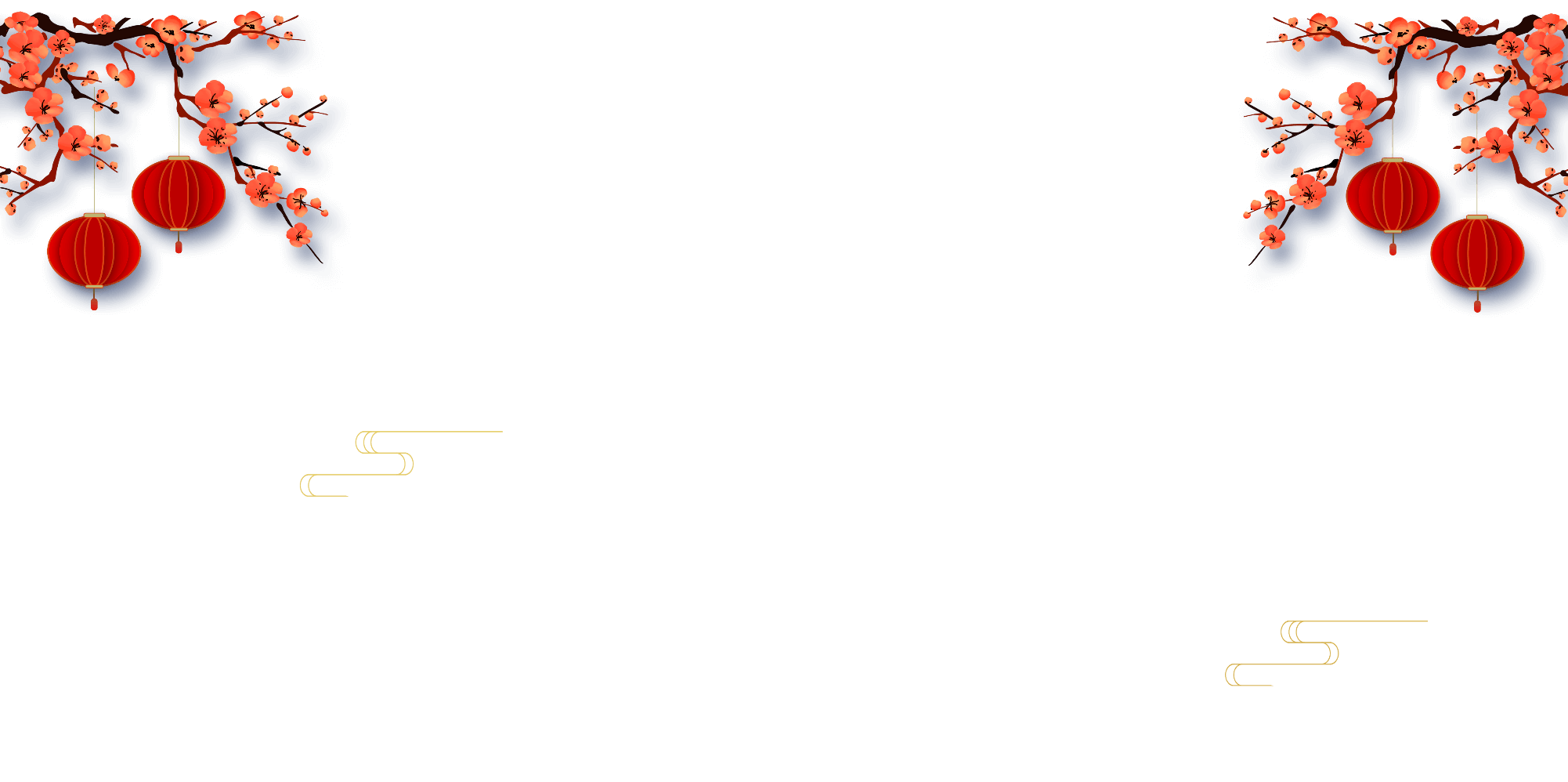 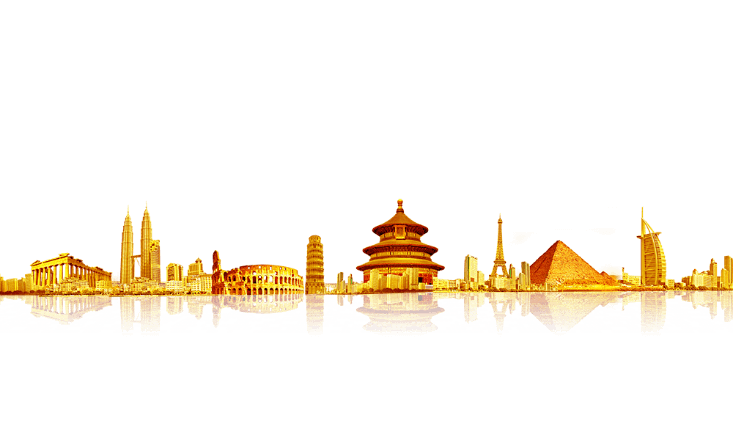 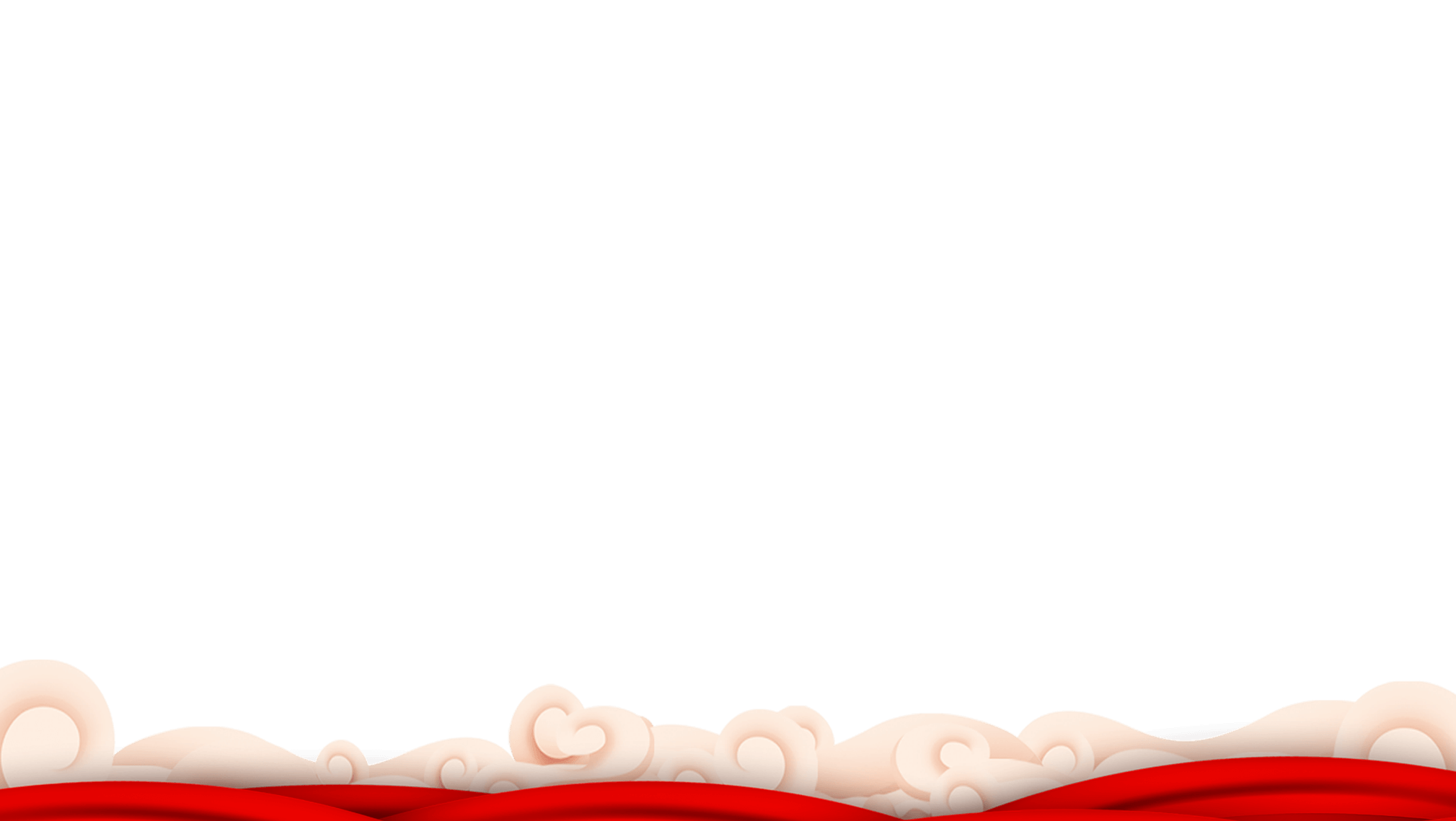 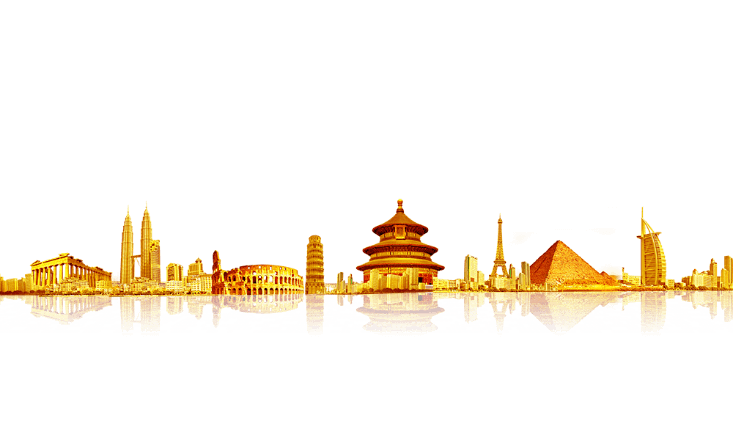 新中国社会主义发展史的开篇序言
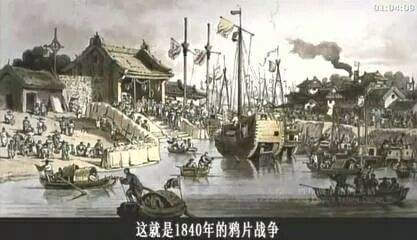 1840年中英鸦片战争
1840年中英鸦片战争揭开了中国百年黑暗近代史的序幕。在半殖民地半封建社会恶化的过程之中，我国人民任人宰割，身陷水深火热的悲惨境地。期间，多少仁人志士慨以当慷、前赴后继，为拯救国民探索出路、四处凿壁、呼号奋战。
由于他们始终奔走在资本主义道路之上，终究未能在救国之路上走通、走成、走完
新中国社会主义发展史的开篇序言
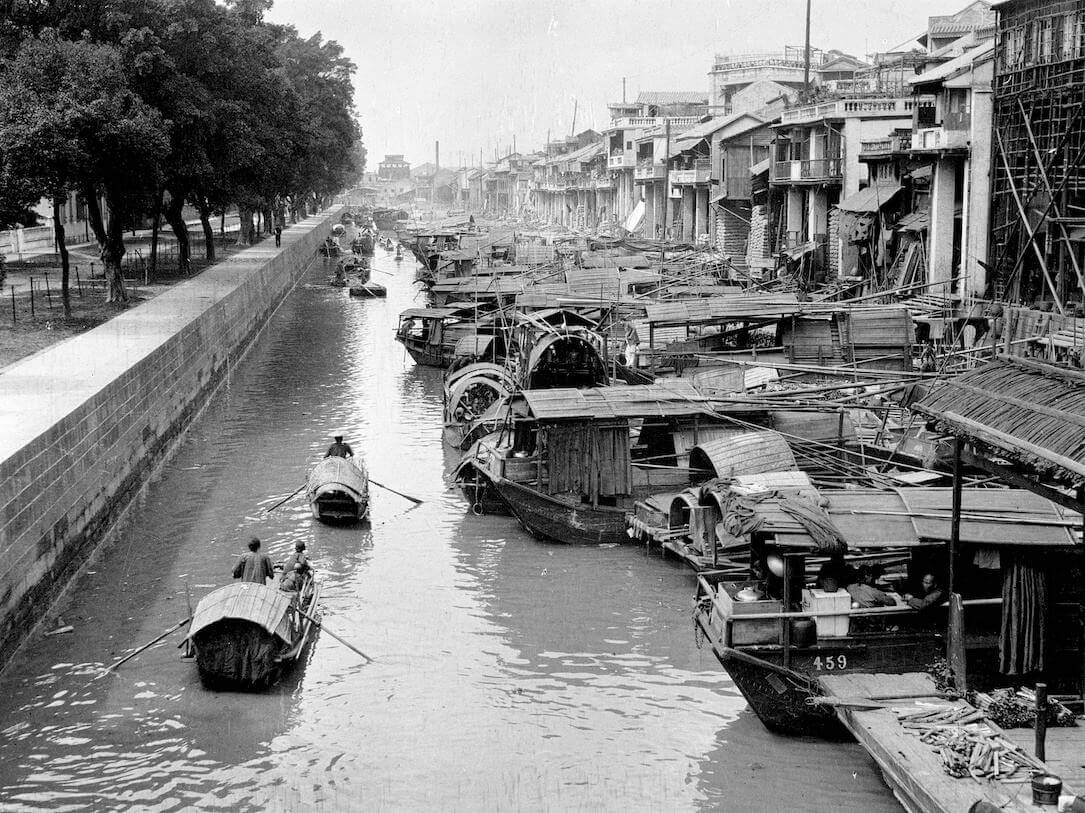 1917年十月革命
1917年十月革命为满目疮痍的中国送来伟大的马克思列宁主义。早已麻木的广大工人、农民脱下沉睡的外衣，纷纷登上历史的舞台，发出摆脱压迫与剥削的呐喊与警醒。这个时候我们国人才发现，马克思主义理论可以跟中国具体实际相结合。尤其是1921年中国共产党成立，这一开天辟地的事件再次印证了中国劳动人民的大胆尝试与无限智慧。
在我们党的领导下，中国人民终于推翻帝国主义、封建主义、官僚资本主义三座顽固大山，取得新民主主义革命最后的伟大胜利。
新中国社会主义发展史的开篇序言
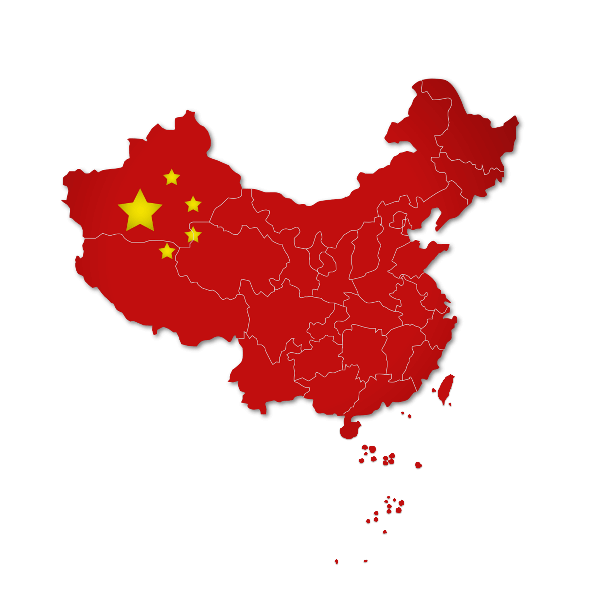 1949年新中国建立
1949年新中国建立前夕《论人民民主专政》为社会主义发展道路插上指路牌。
可以说，国人也曾在1949年10月1日前思考过诸如新中国应该走什么道路、应该建成什么性质国家等问题。
庆幸的是，革命的成功让人们对资本主义道路报以坚定的否决。可是，除了资本主义道路之外，新中国难道要选择封建主义吗?就在国人议论纷纷、迷茫困惑之际，我们党伟大领袖毛主席大笔一挥，著文《论人民民主专政》，旗帜鲜明地告诉国人：“走俄国人的路。”没错，这就是最终的答案，即社会主义道路。
新中国的历史随着社会主义发展史的书写同步进行，开启了中国人民的新历史
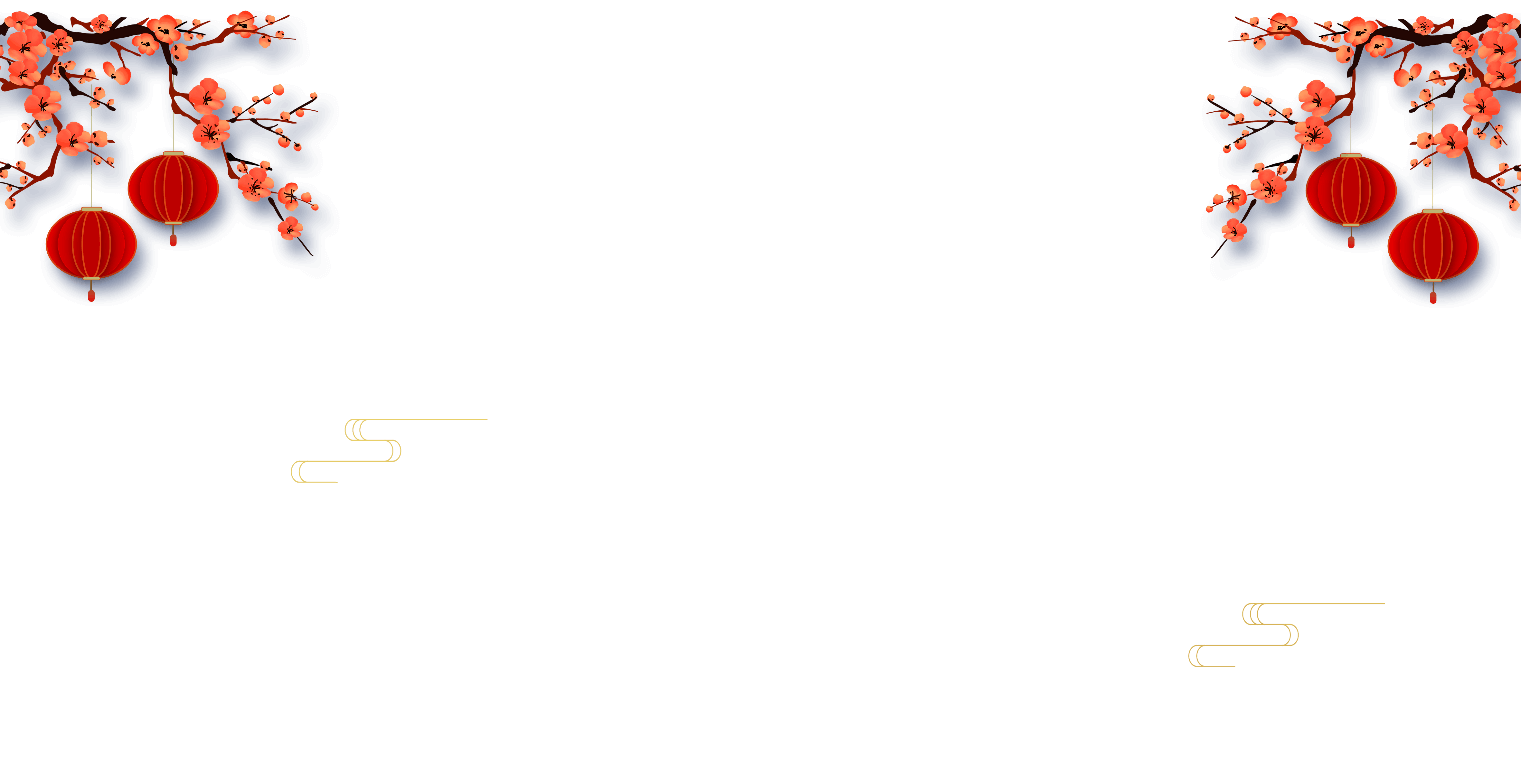 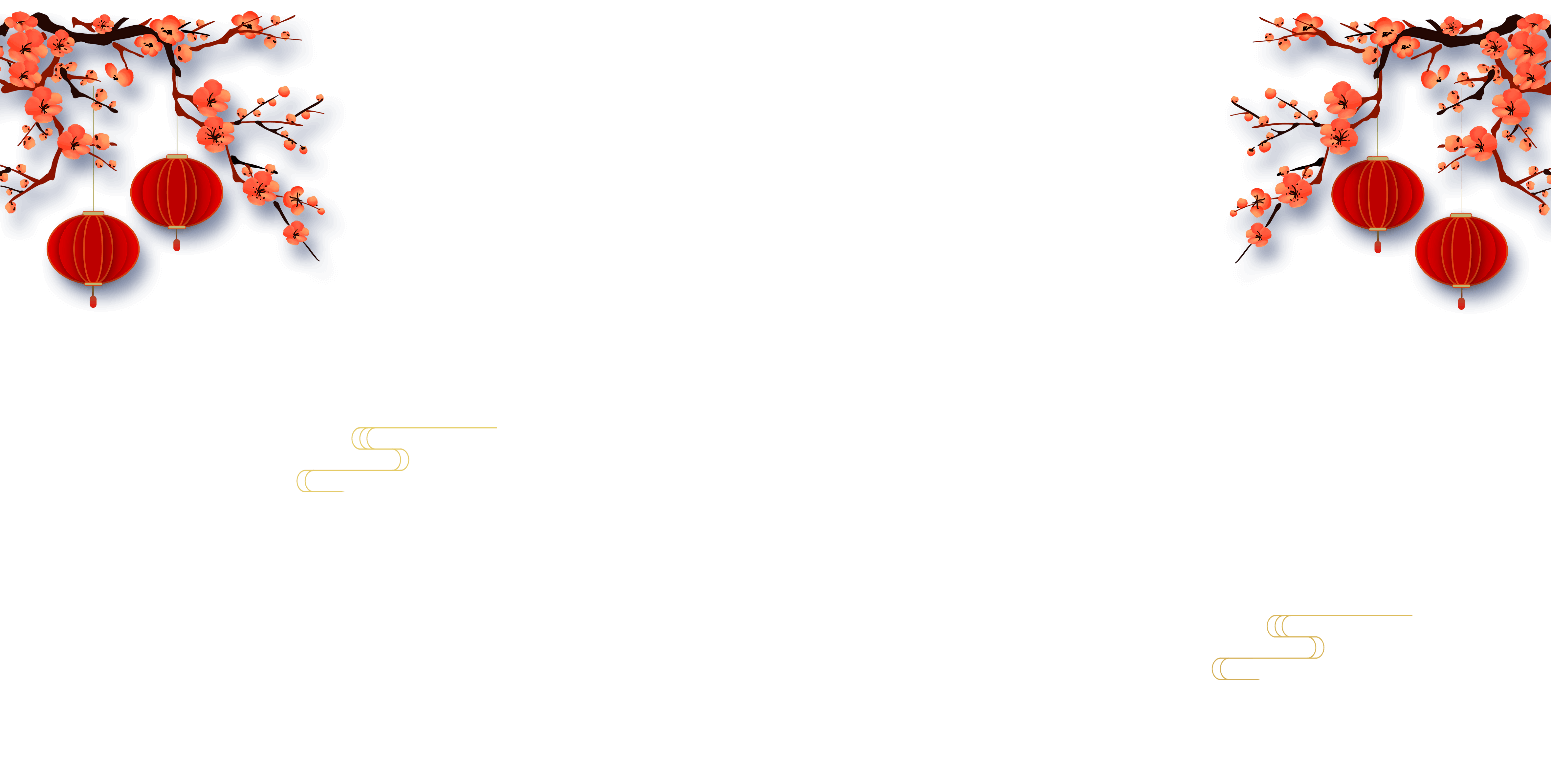 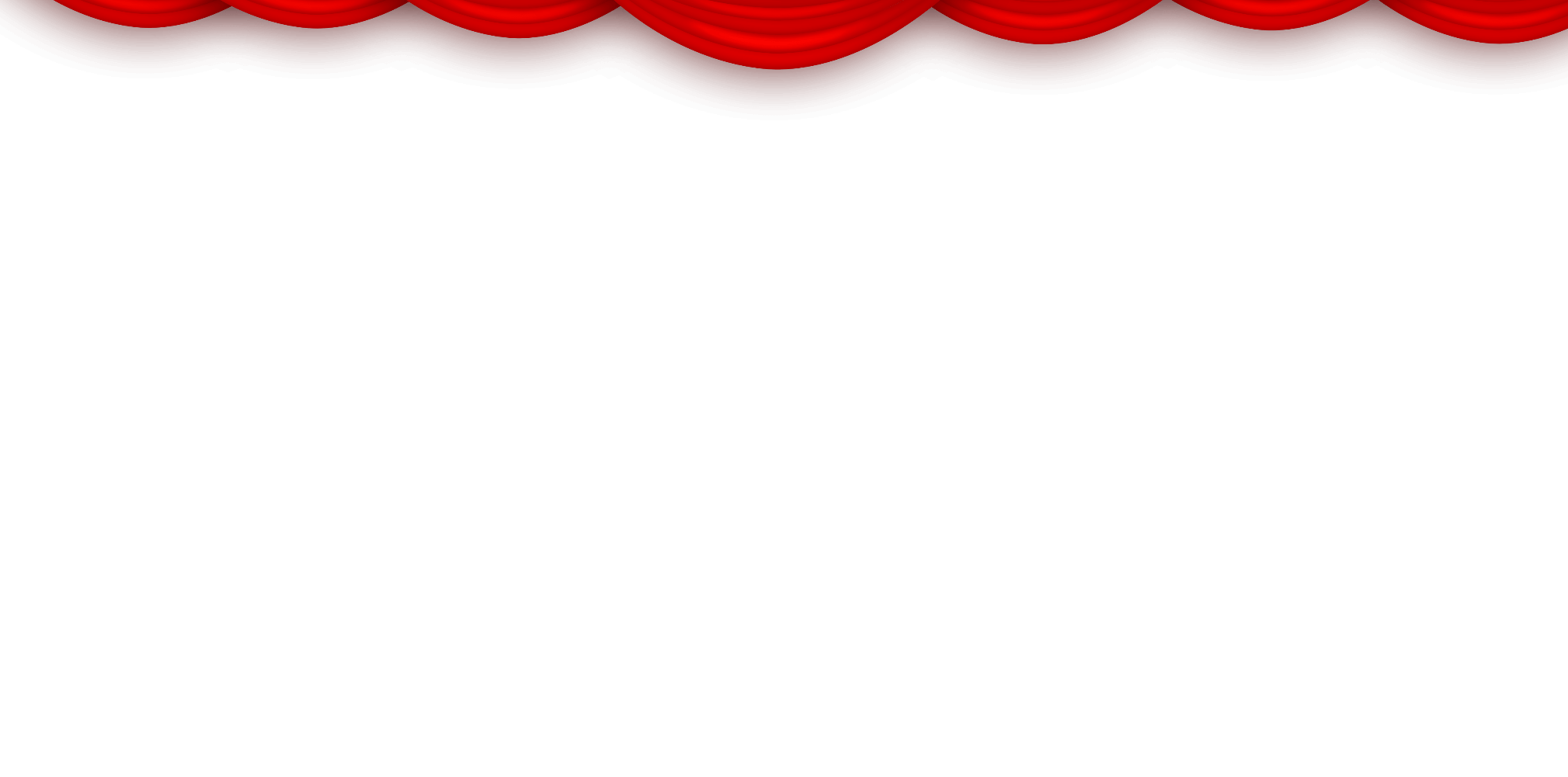 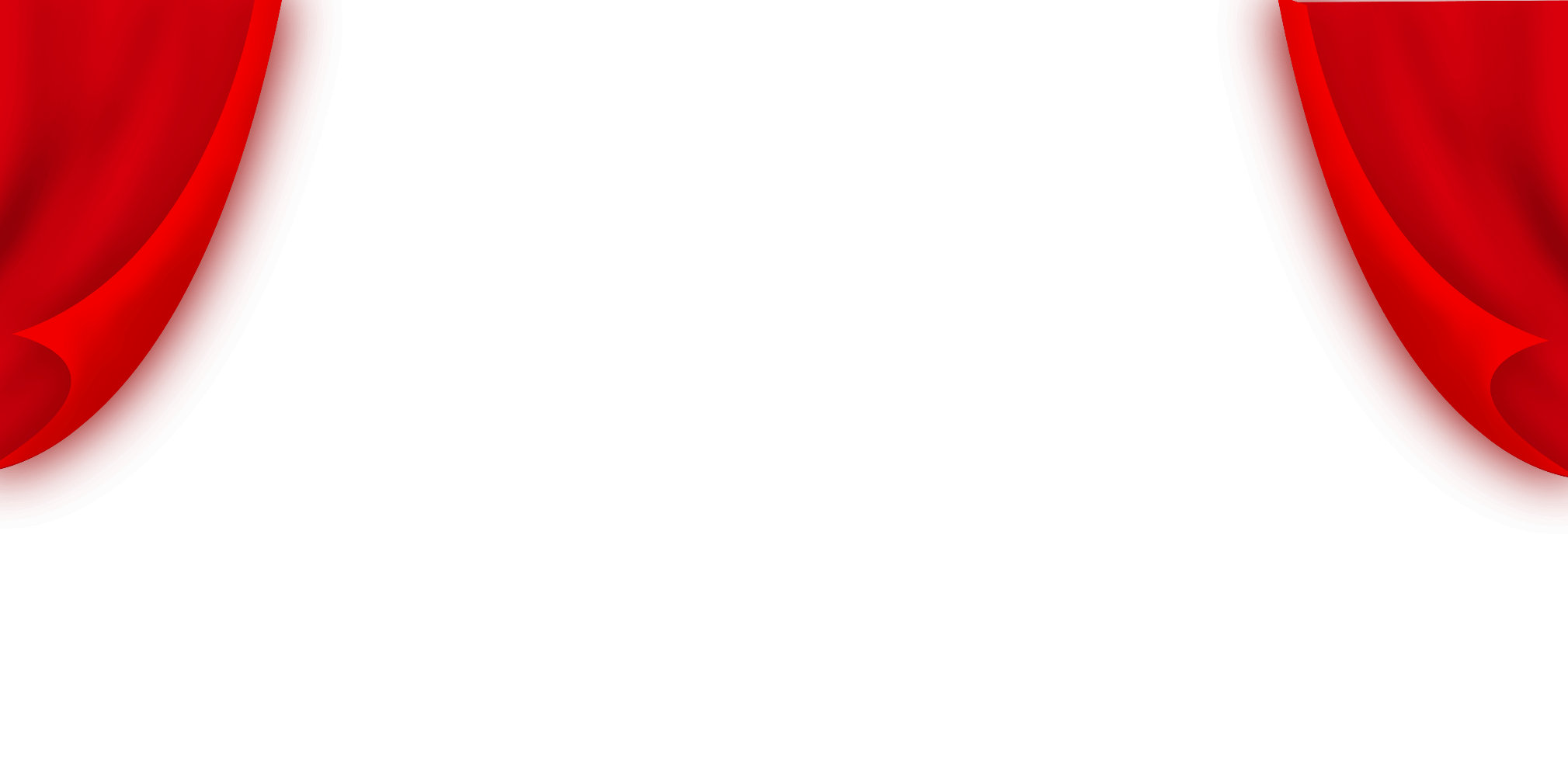 第二章节
新中国社会主义发展史的篇章基调
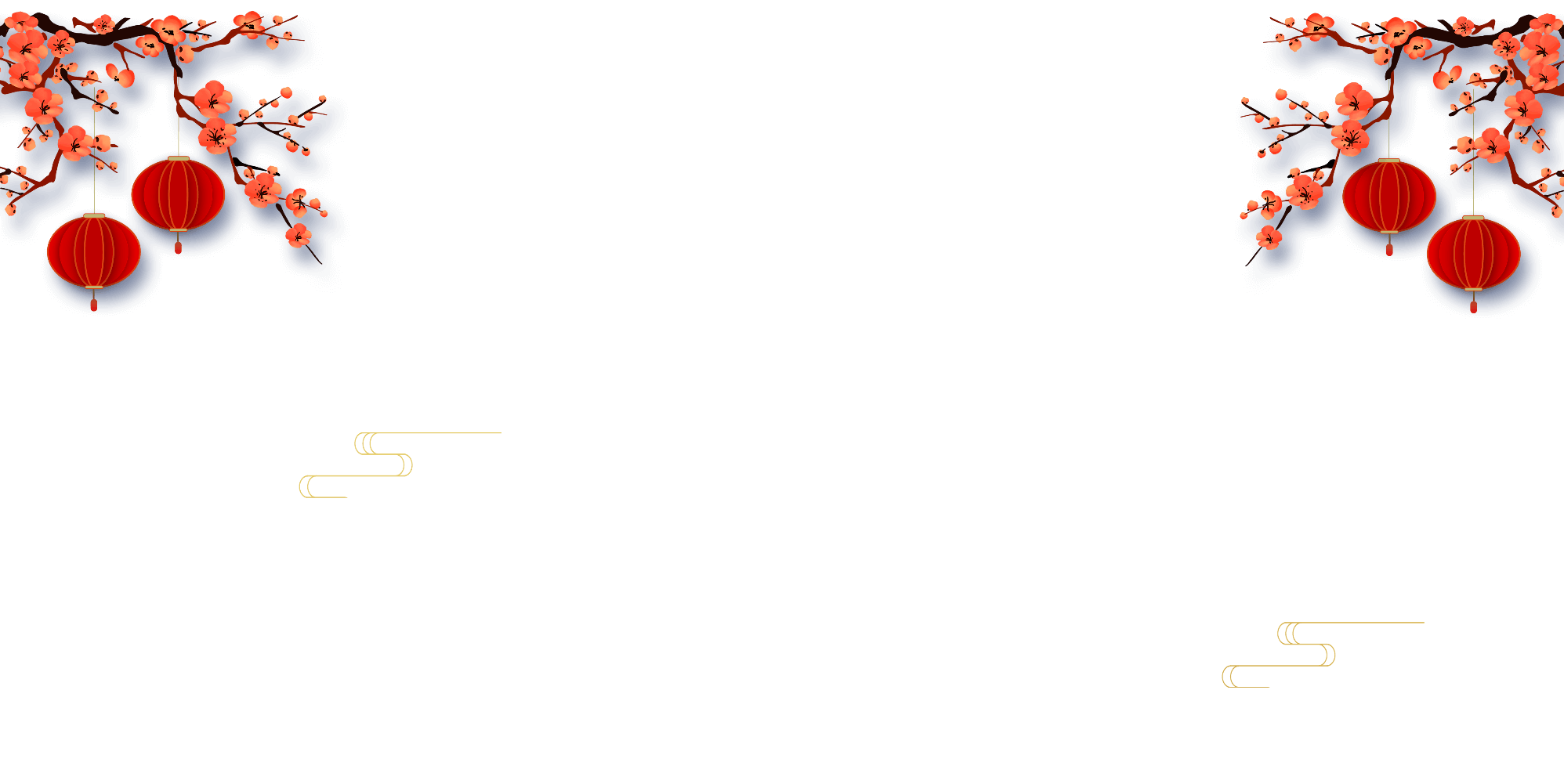 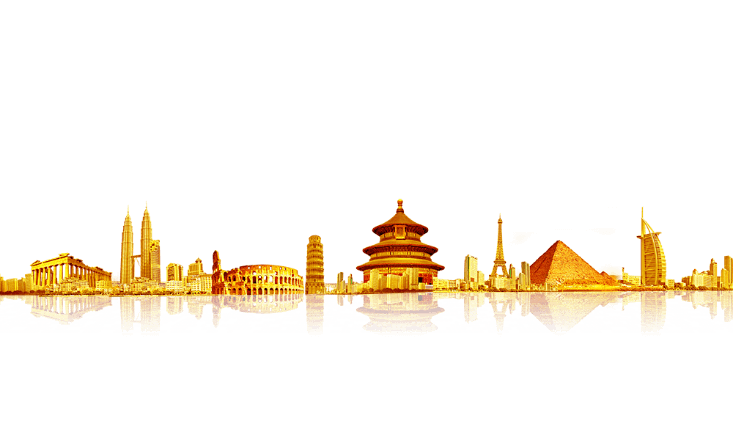 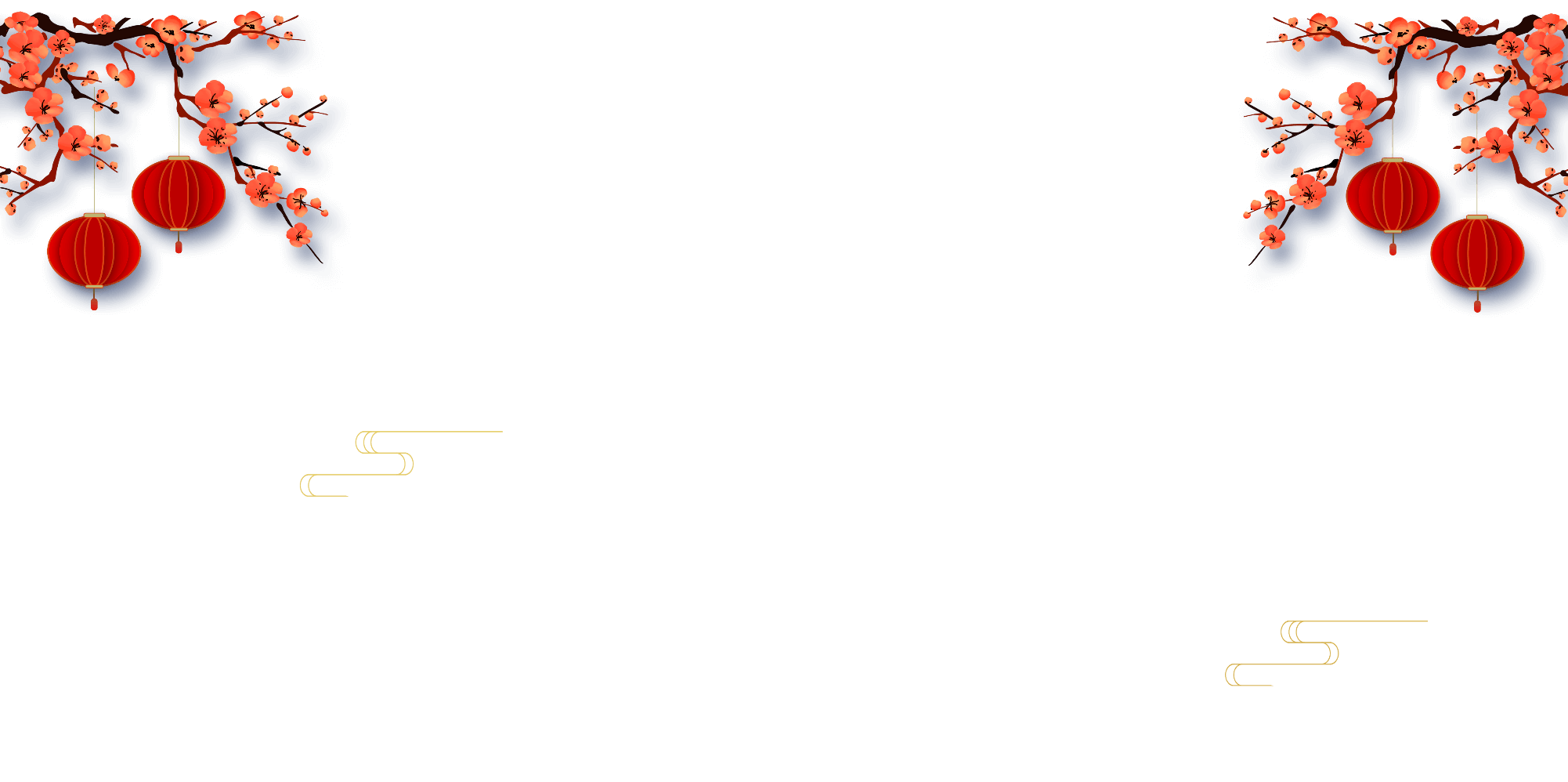 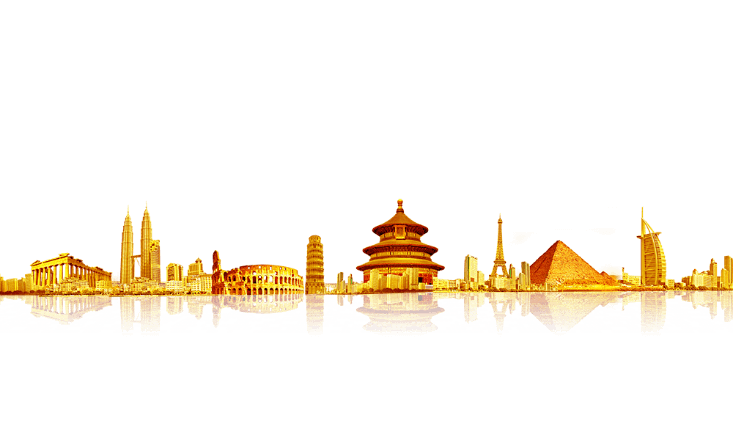 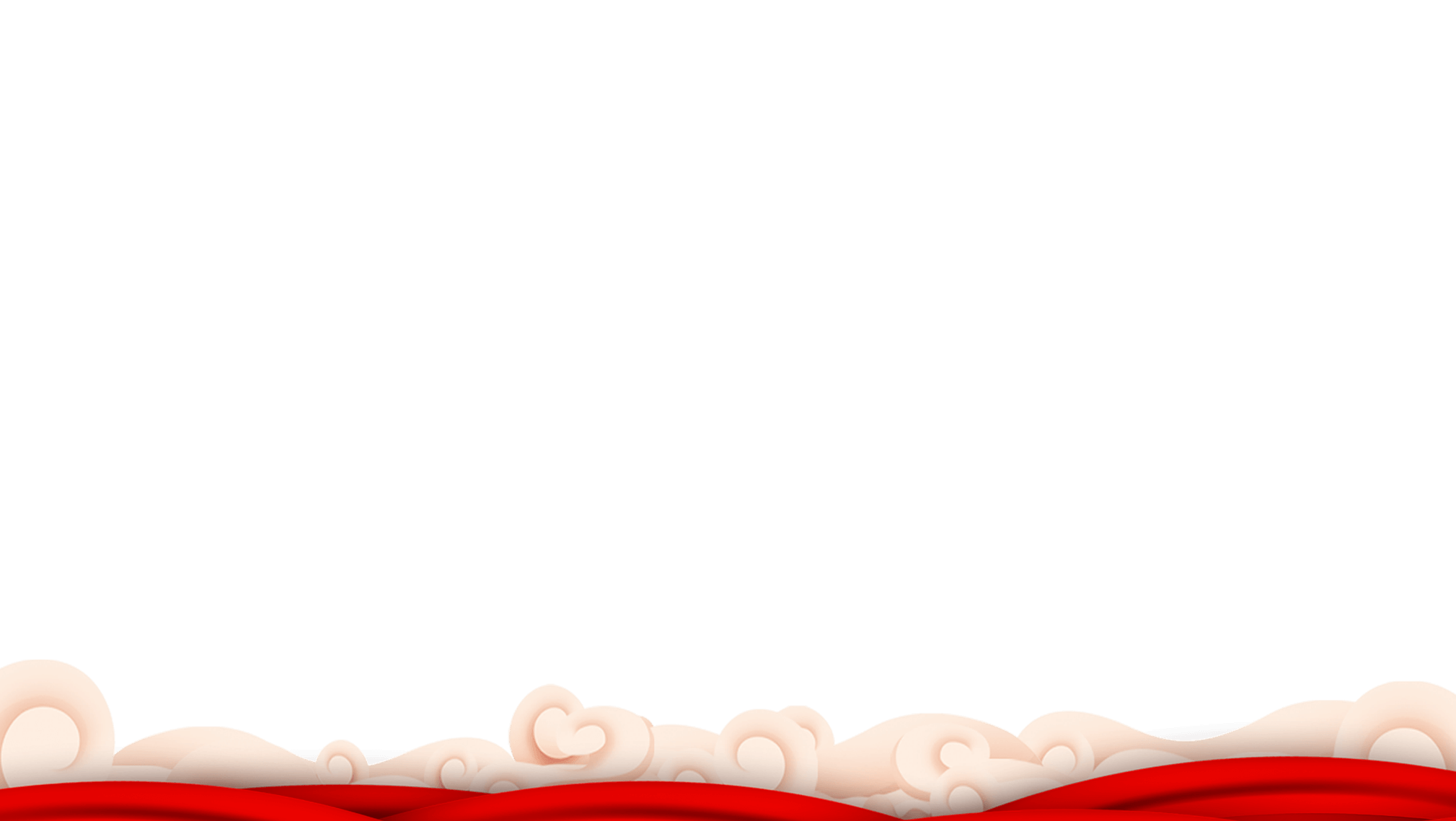 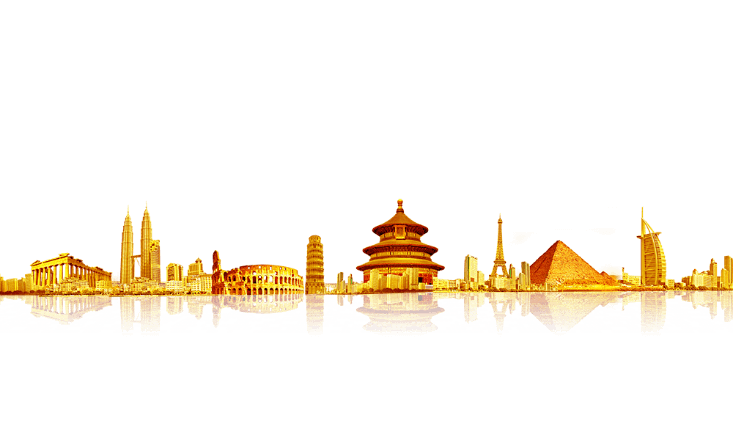 新中国社会主义发展史的篇章基调
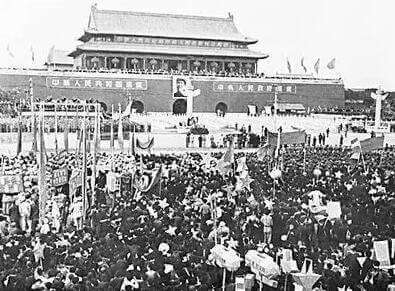 新中国的成立虽然成功搭建起社会主义发展主体框架，但还缺乏社会主义制度主心骨的支撑。
因而，在1956年社会主义制度确立之前，新中国致力于打造社会主义发展史的主心骨。
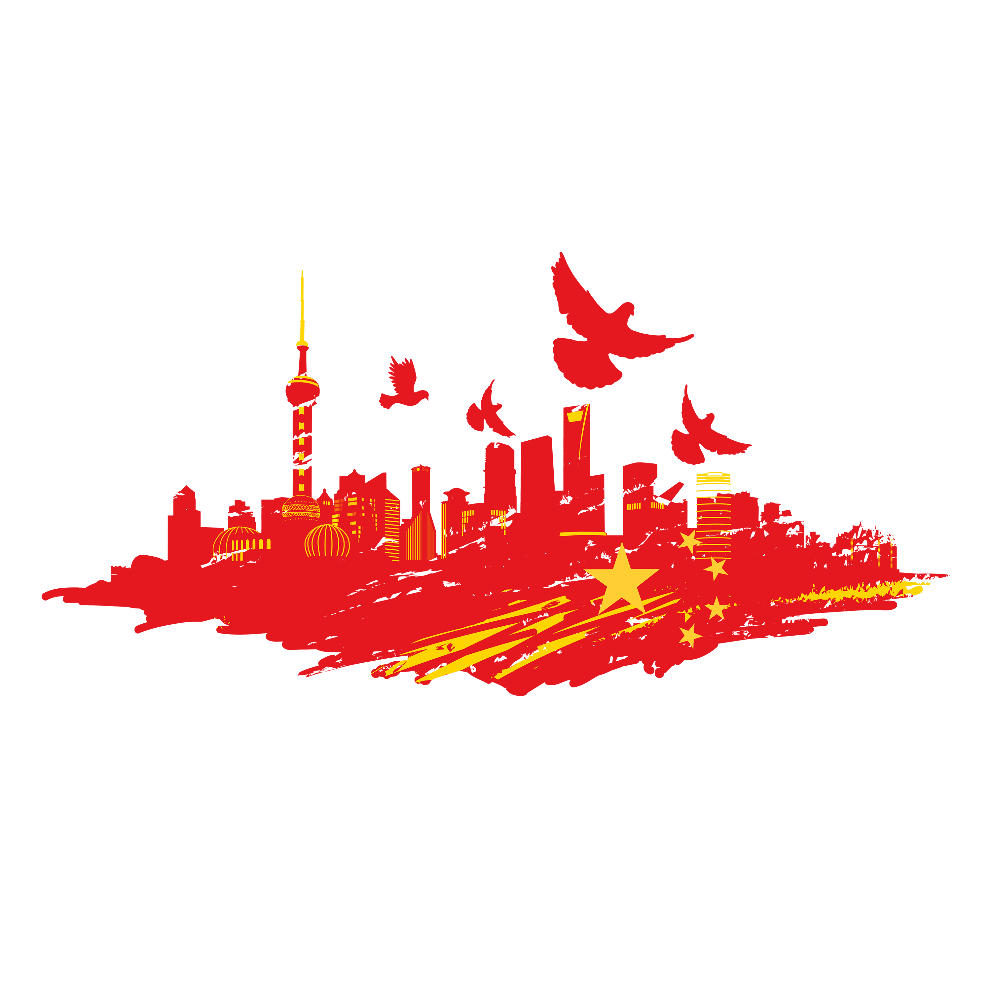 新中国社会主义发展史的篇章基调
1953年至1956年
中国通过大规模社会主义经济建设，确立了社会主义制度
1949年至1953年
1953年，我们党适时提出渡时期总路线，指出国家要实行社会主义工业化，并对农业、手工业、资本主义工商业进行社会主义改造。
中国陆陆续续完成新民主主义革命遗留下来的历史使命与责任。土地改革、镇压反革命、“三反”、“五反”、剿匪除恶霸、抗美援朝等一系列事件，有力巩固了新生的社会主义政权，切实恢复了残破的国民经济。
1956年，新中国基本完成三大改造。这标志着我们这样人口众多、情况复杂的新民主主义大国，在短短几年时间之内就建立了社会主义制度。
新中国社会主义发展史的篇章基调
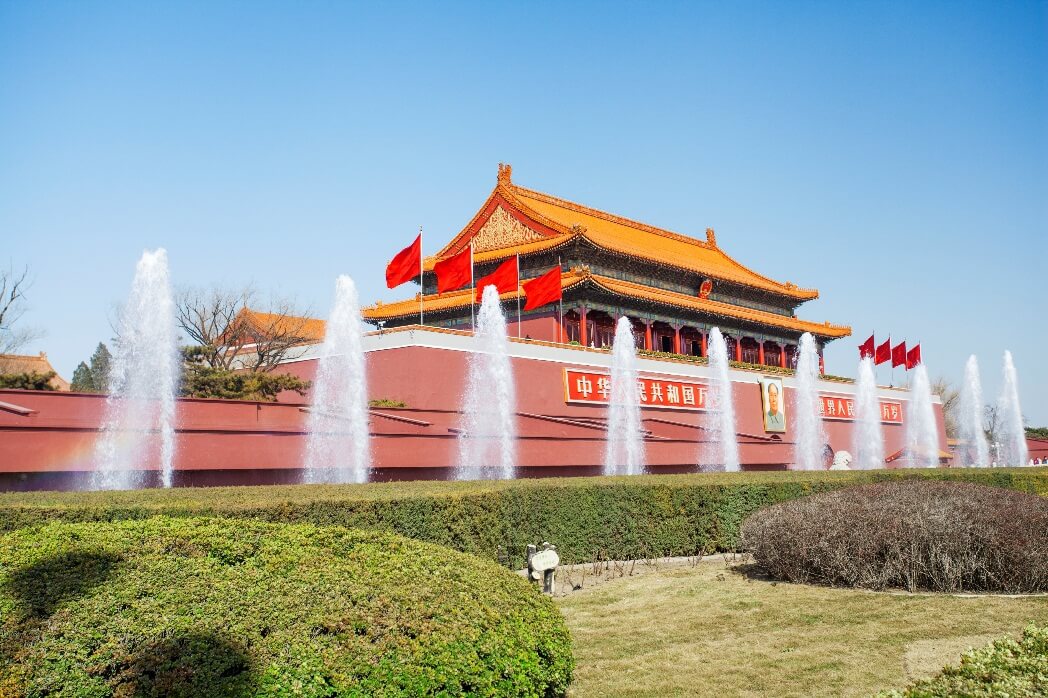 社会主义制度的确立
从新民主主义到社会主义的过渡，不仅仅是一种社会的变革，更是一个国家历史基调的奠定。过渡时期总路线反映了历史的必然性，是完全正确的。整体上来说，在一个4亿人口的大国中比较顺利地实现如此复杂、困难和深刻的制度转型，促进工农业和国民经济的发展，是中国历史上伟大的胜利。不得不说，社会主义制度的确立，是新中国社会主义发展史的基石。
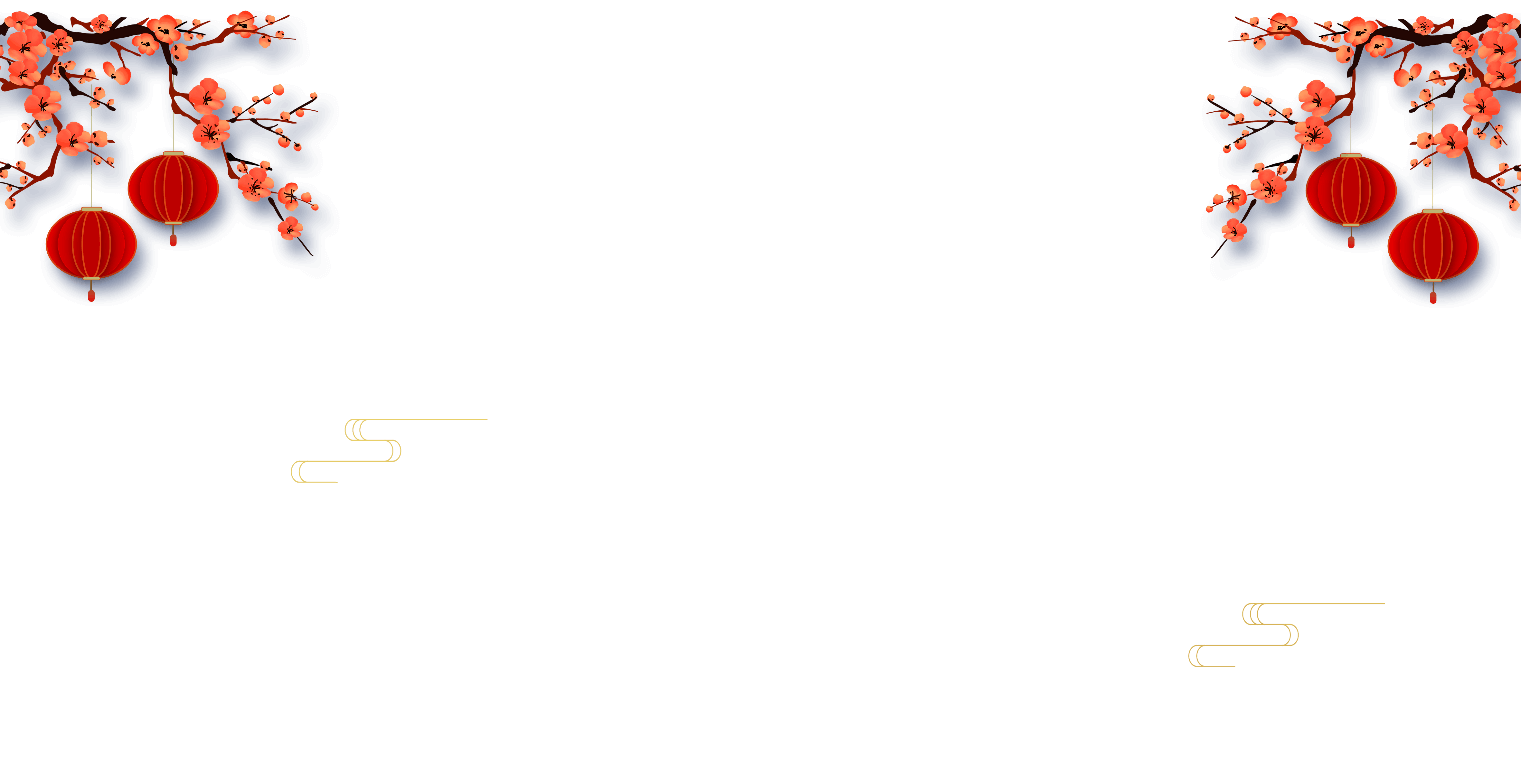 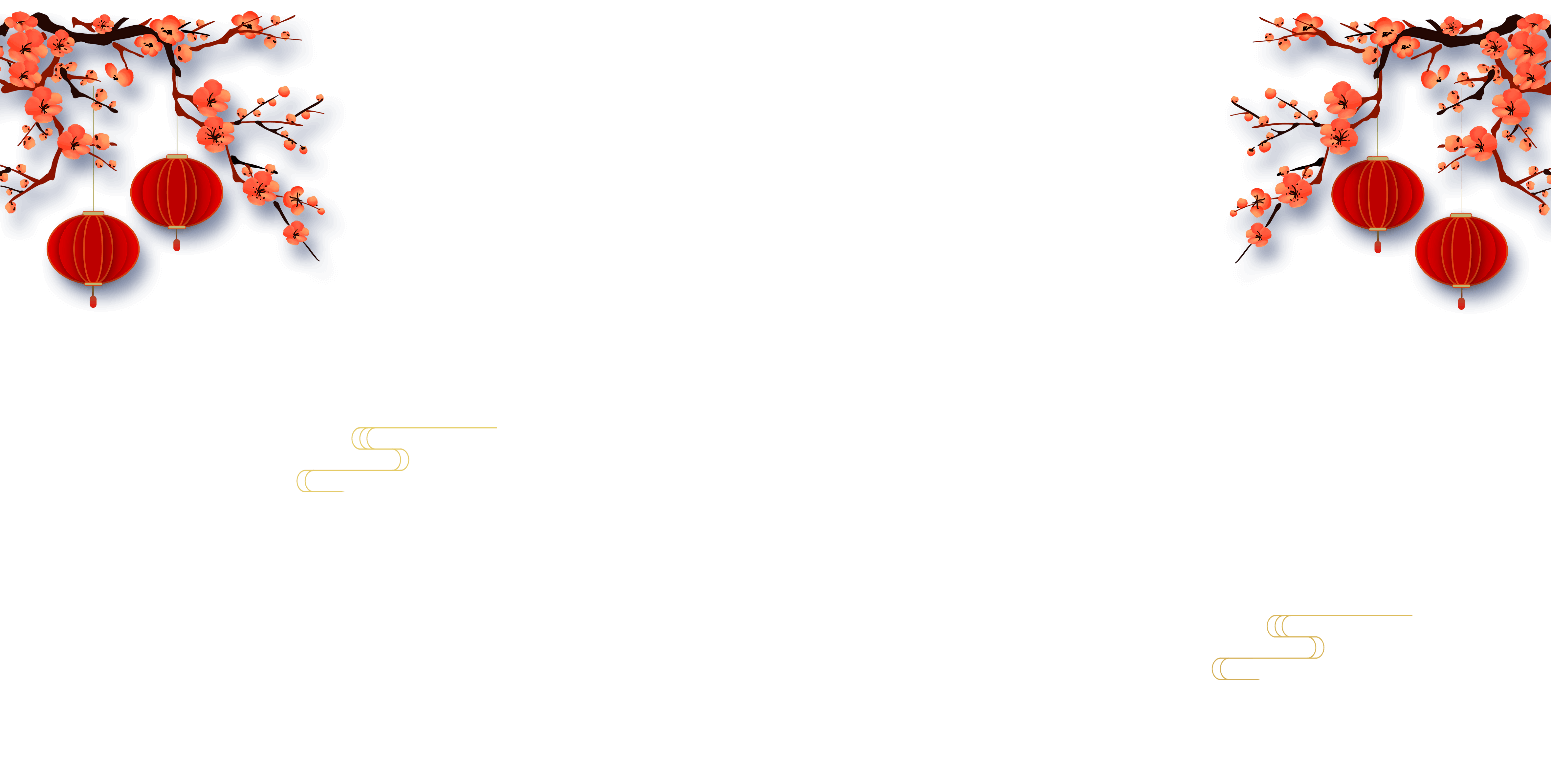 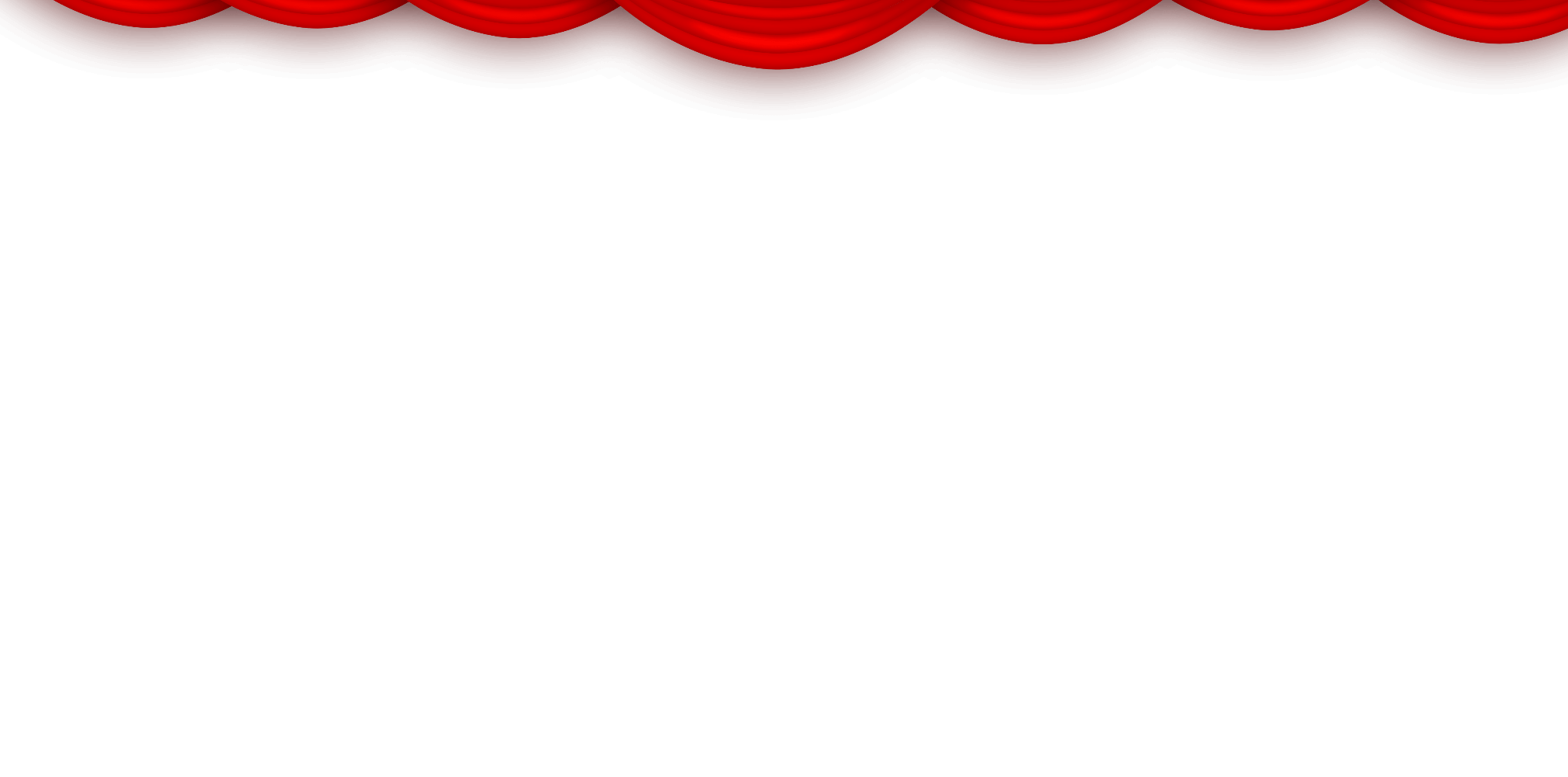 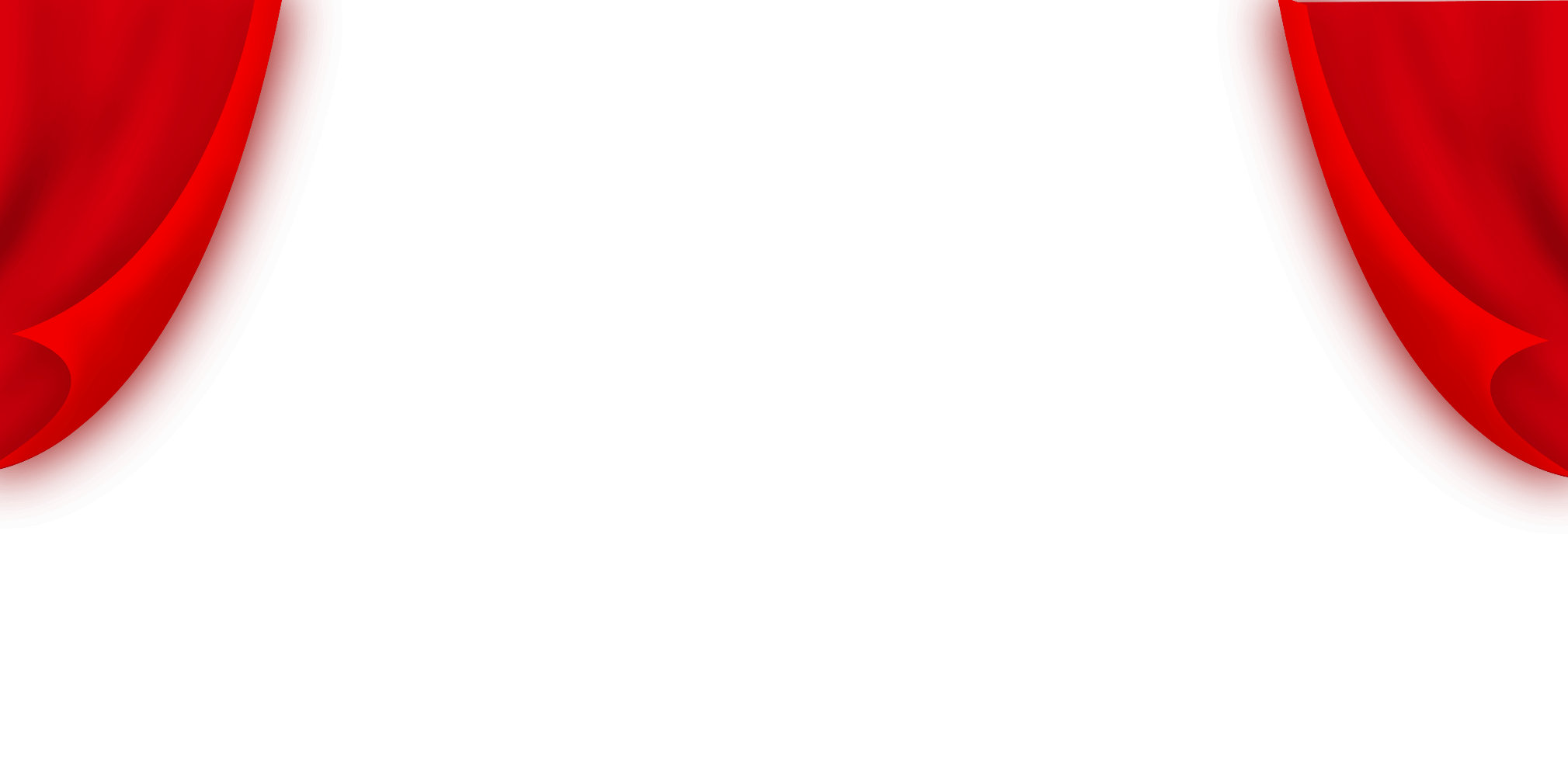 第三章节
新中国社会主义发展史的曲折探索
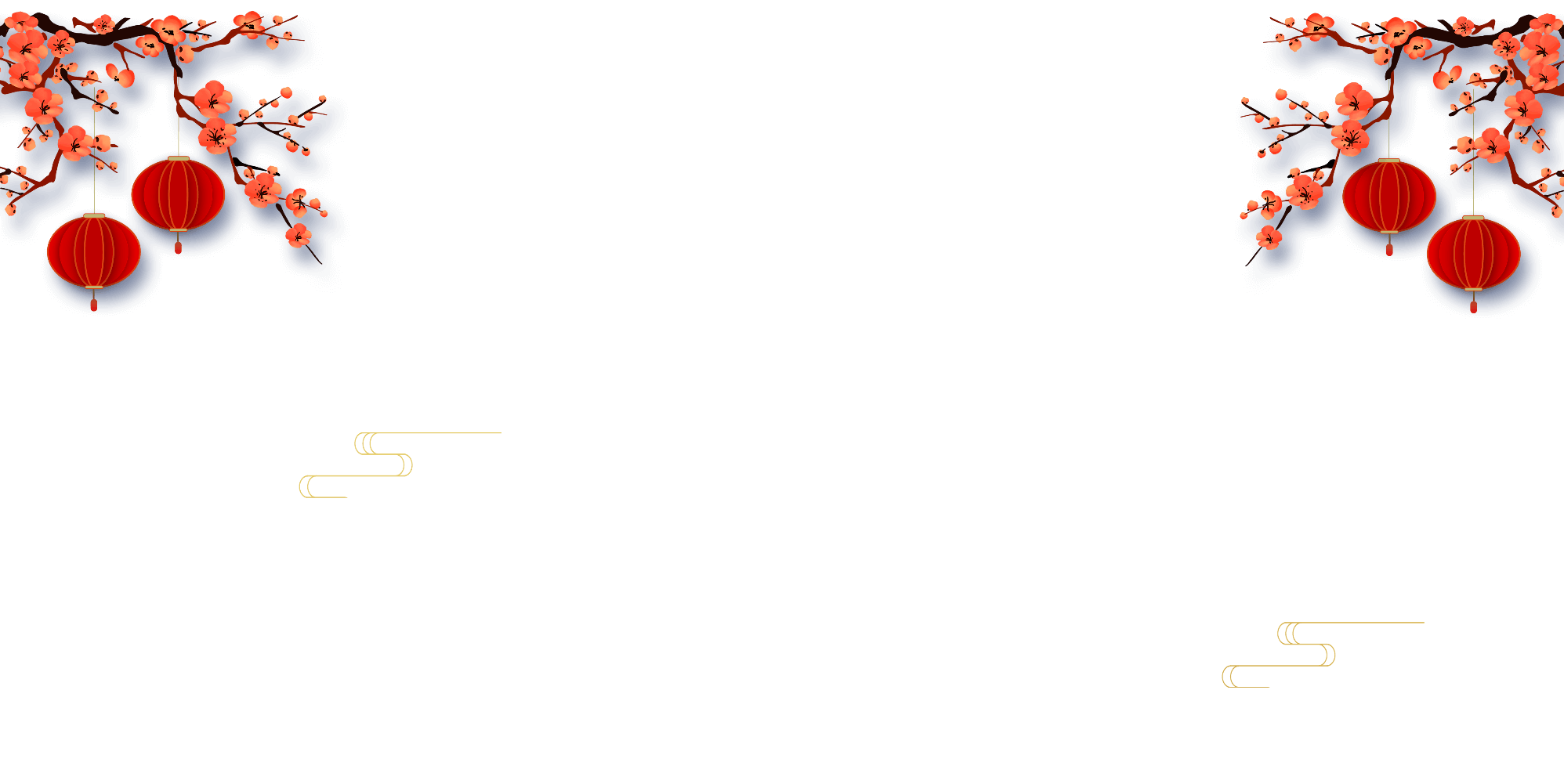 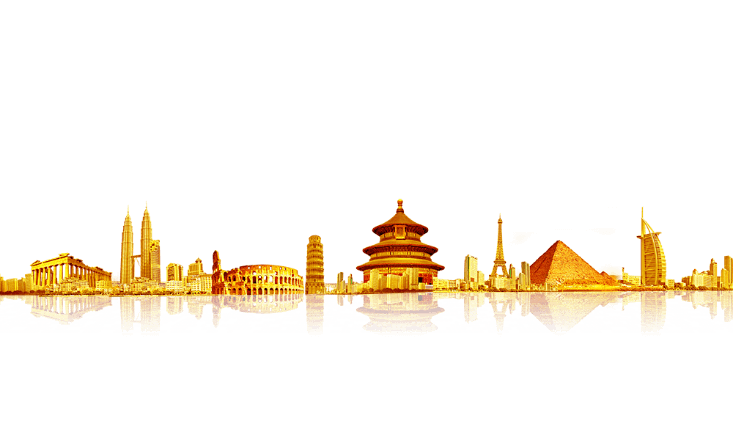 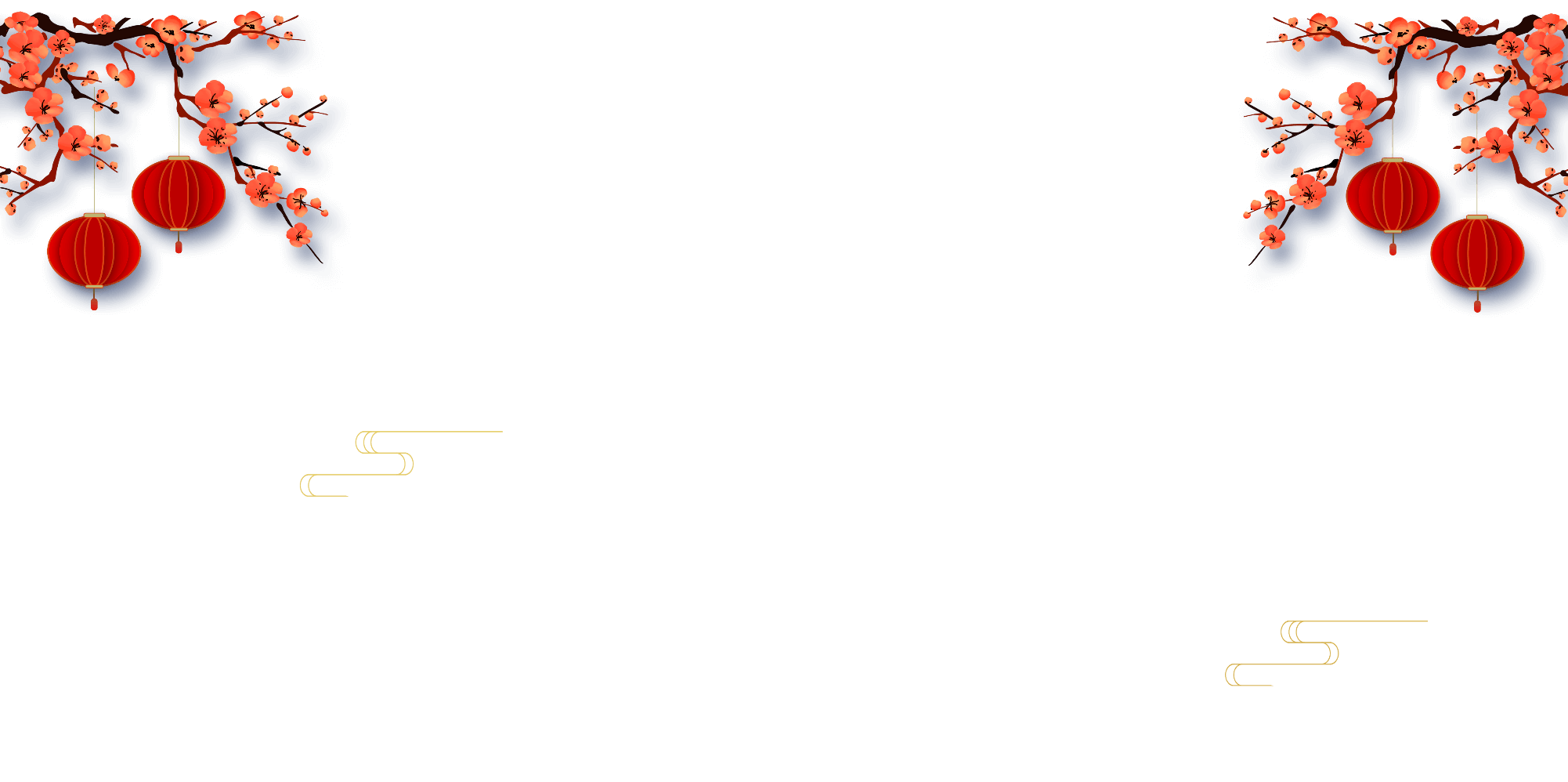 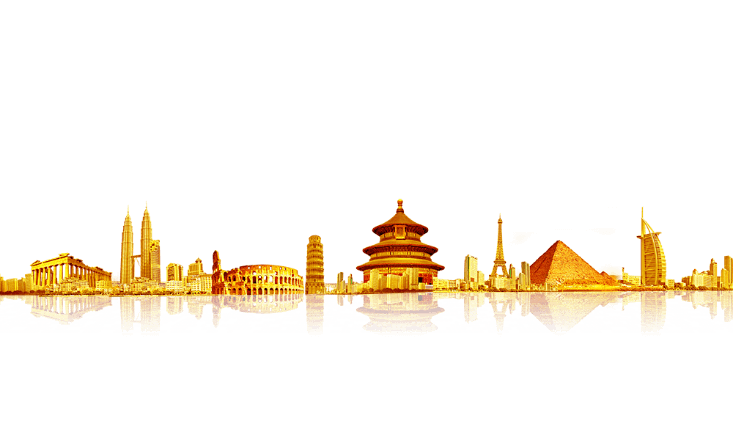 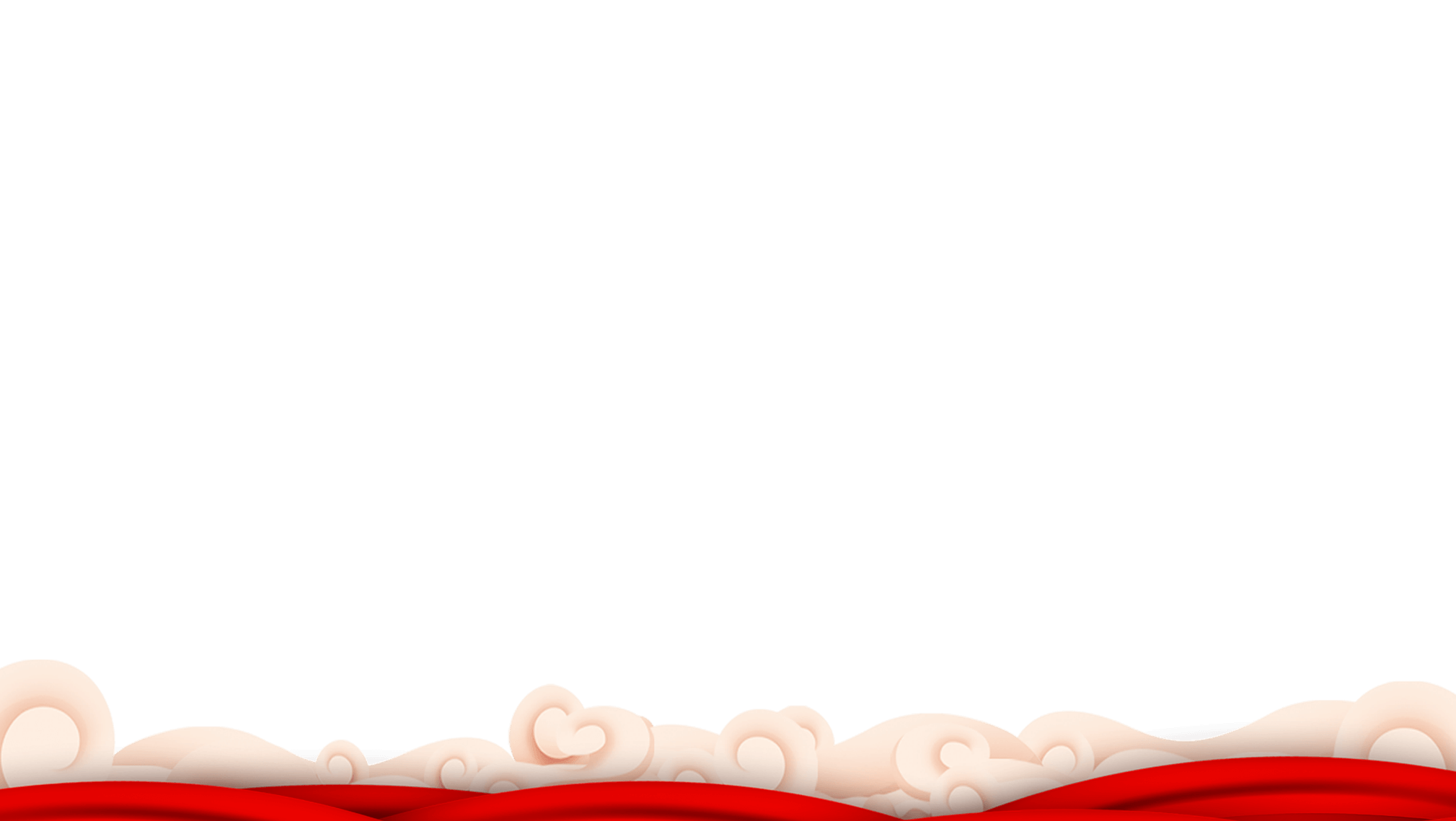 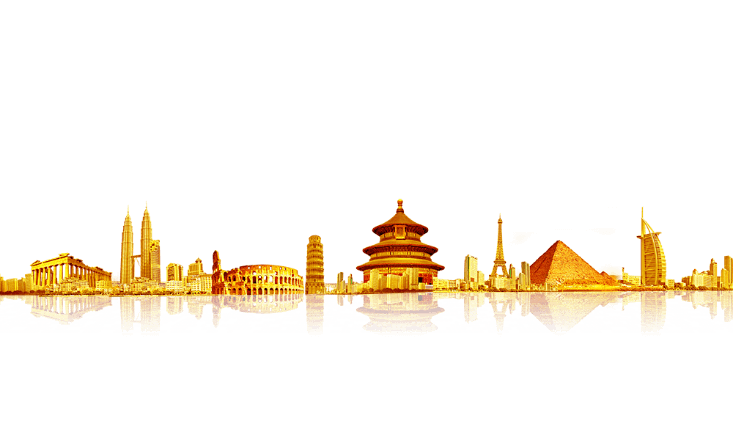 新中国社会主义发展史的曲折探索
56年
1957年
57年
极少数资产阶级右派分子向党和新生的社会主义制度放肆发动进攻
1956年
毛泽东主席《论十大关系》为探索中国特色社会主义发展树立了一个良好开端
曲折
十年
1958年
58年
“大跃进”和“人民公社化运动”
1962年
“七千人大会”，国民经济得到顺利恢复与发展，出现一派欣欣向荣的景象
59年
1959年至1961年
62年
国家和人民遭到重大损失，1960年“调整、巩固、充实、提高”八字方针
新中国社会主义发展史的曲折探索
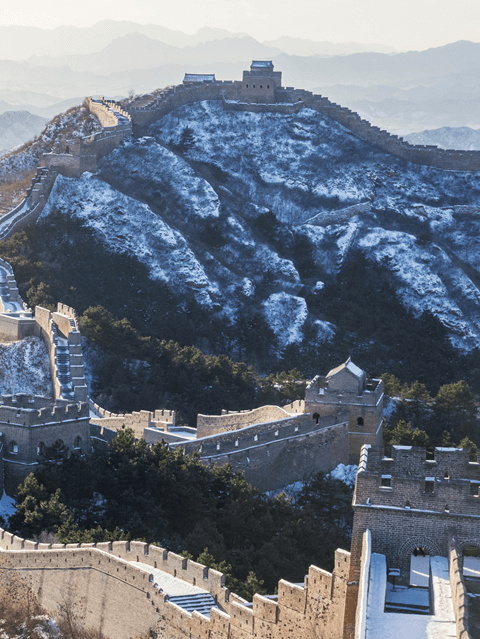 1966年至1976年,又一个曲折十年
这十年间的探索虽然防止了像西方世界资本主义复辟的预演，但付出了较为惨重的代价。我们应该看到，国家领导人发动思想文化领域革命运动的初衷是为了反修防修、防止资本主义复辟。苏东剧变便证明了关于防止资本主义复辟的思想具有战略意义，富有远见。而且，这种思想至今仍不失深远意义，应该给与肯定。只是，探索过程中的具体做法和指导方略缺乏科学的分析，使党和国家遭到建国以来最严重的挫折和损失，理应加以抛弃。
新中国社会主义发展史的曲折探索
1966-1976年
在这十年间也取得不少成绩
中美中日恢复
外交关系
两弹一星
三线建设
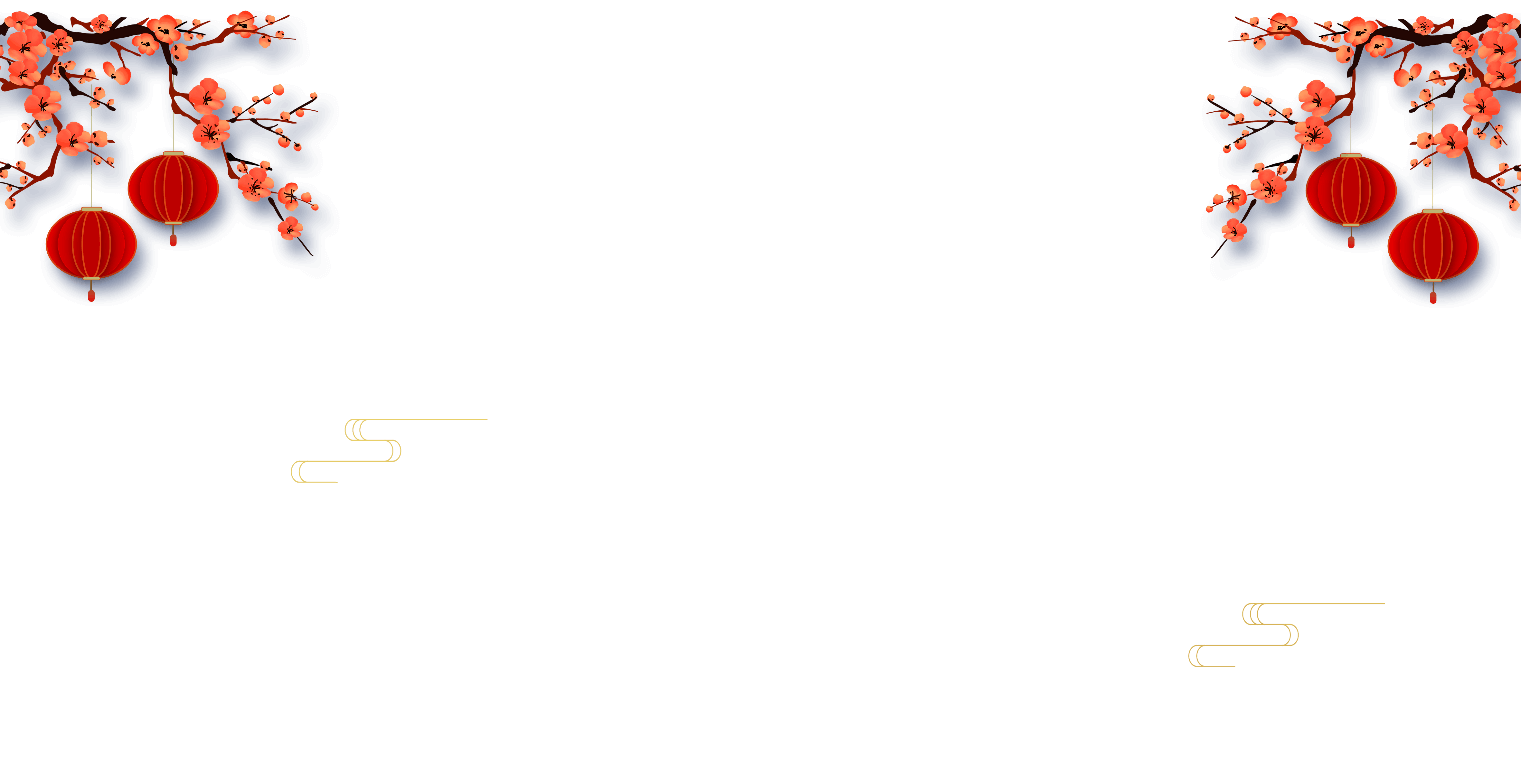 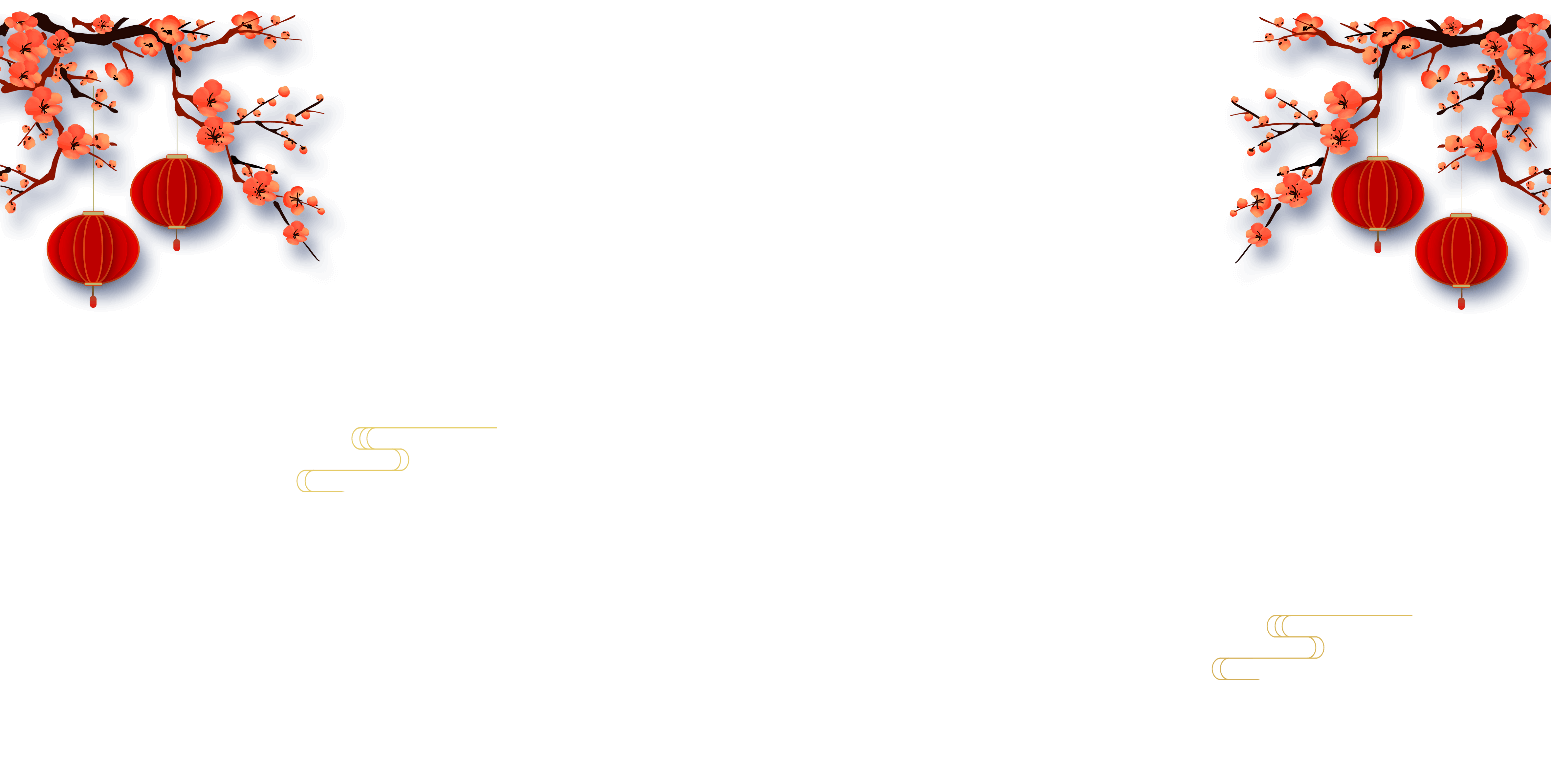 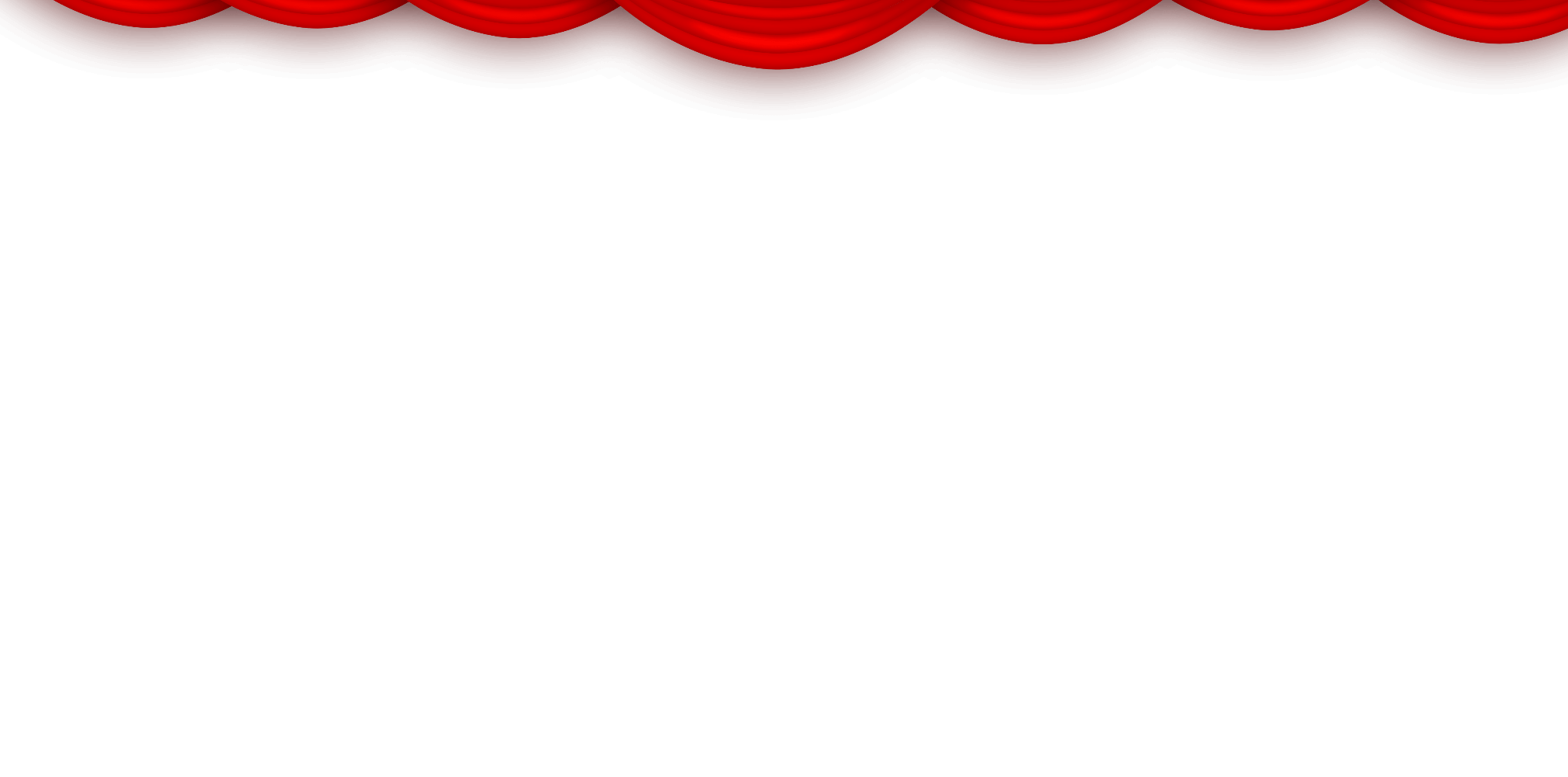 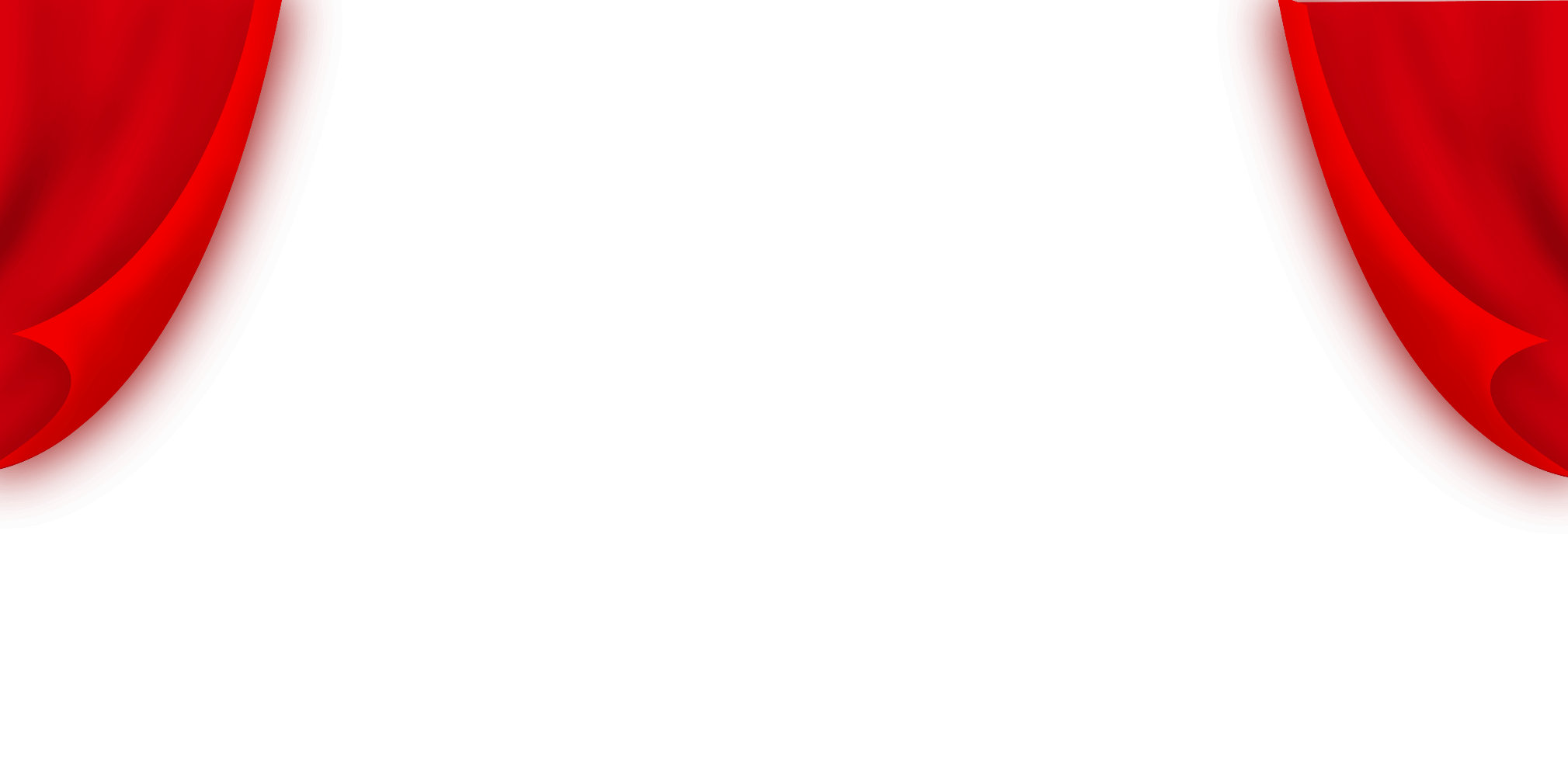 第四章节
新中国社会主义发展史的起承转折段落
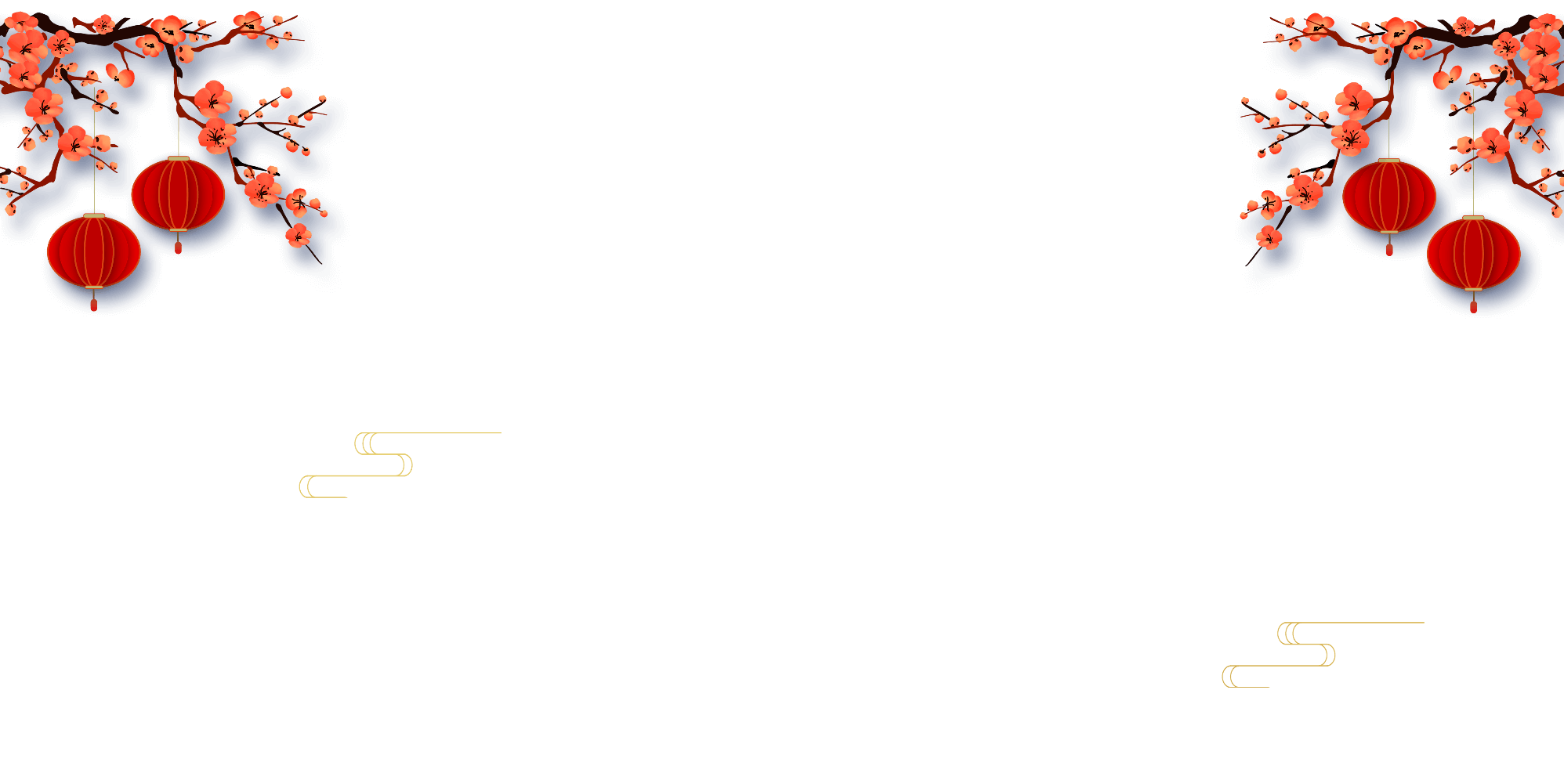 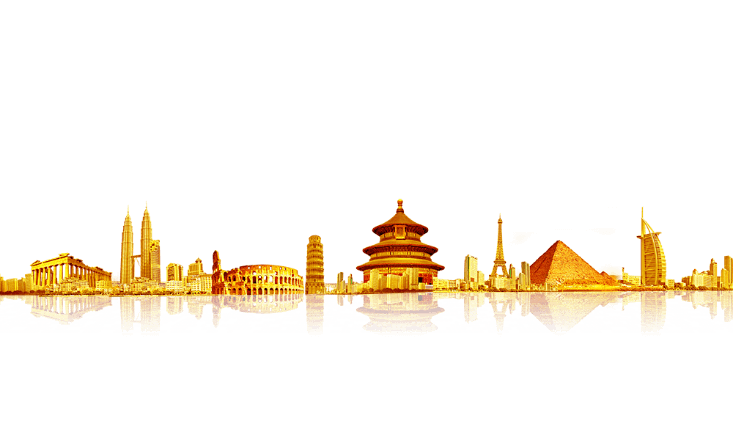 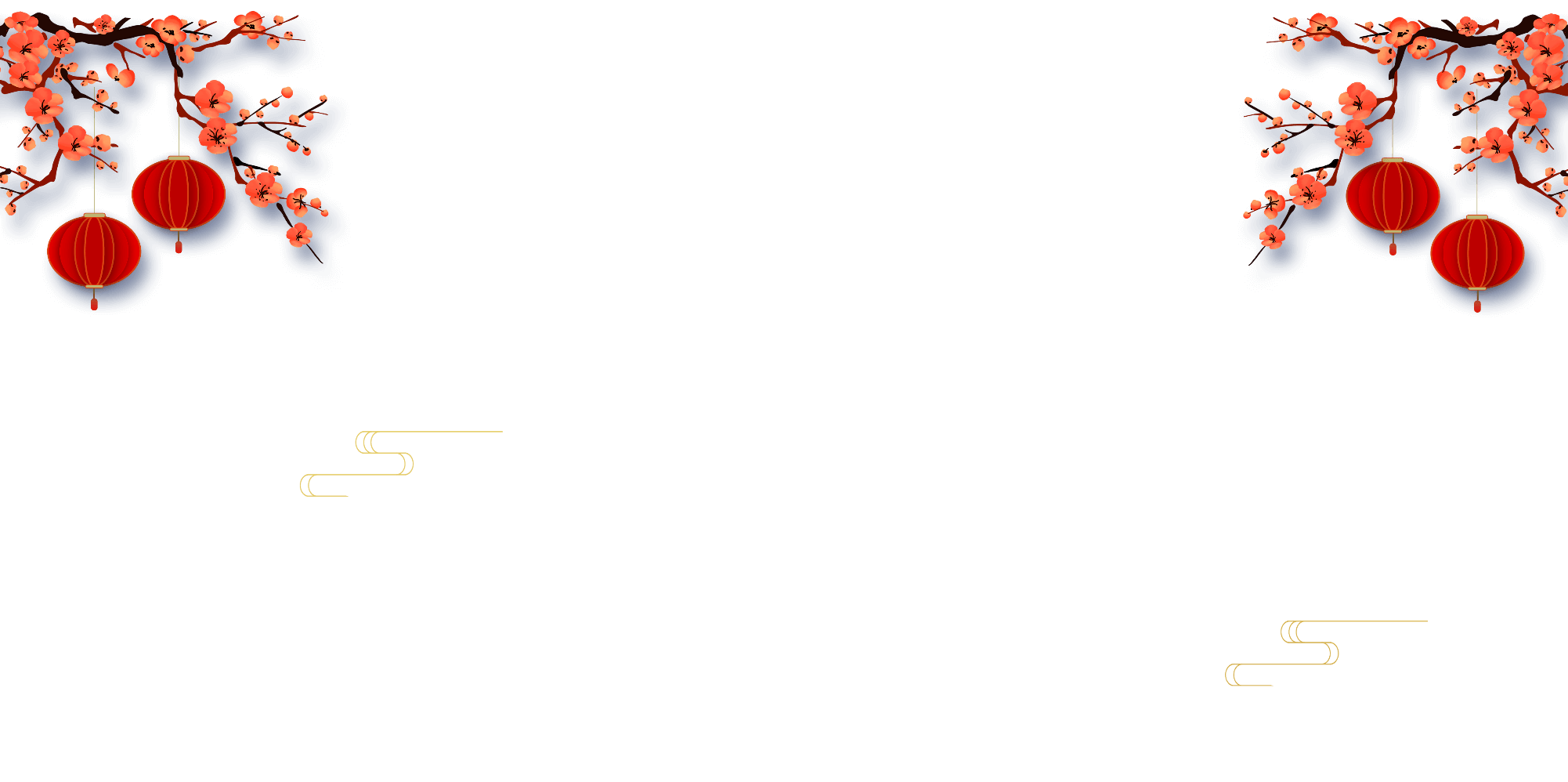 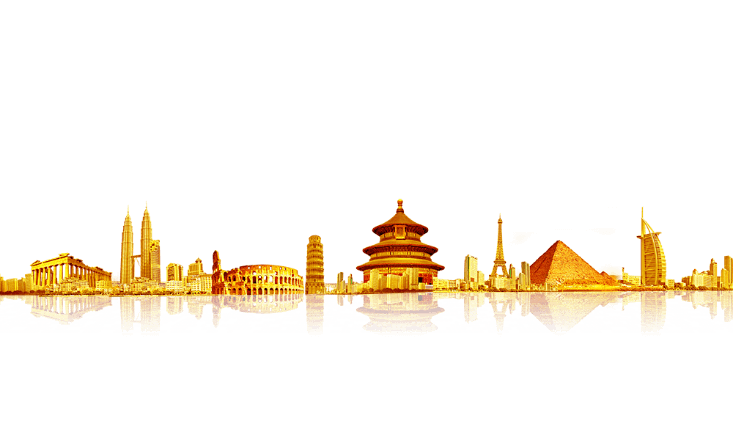 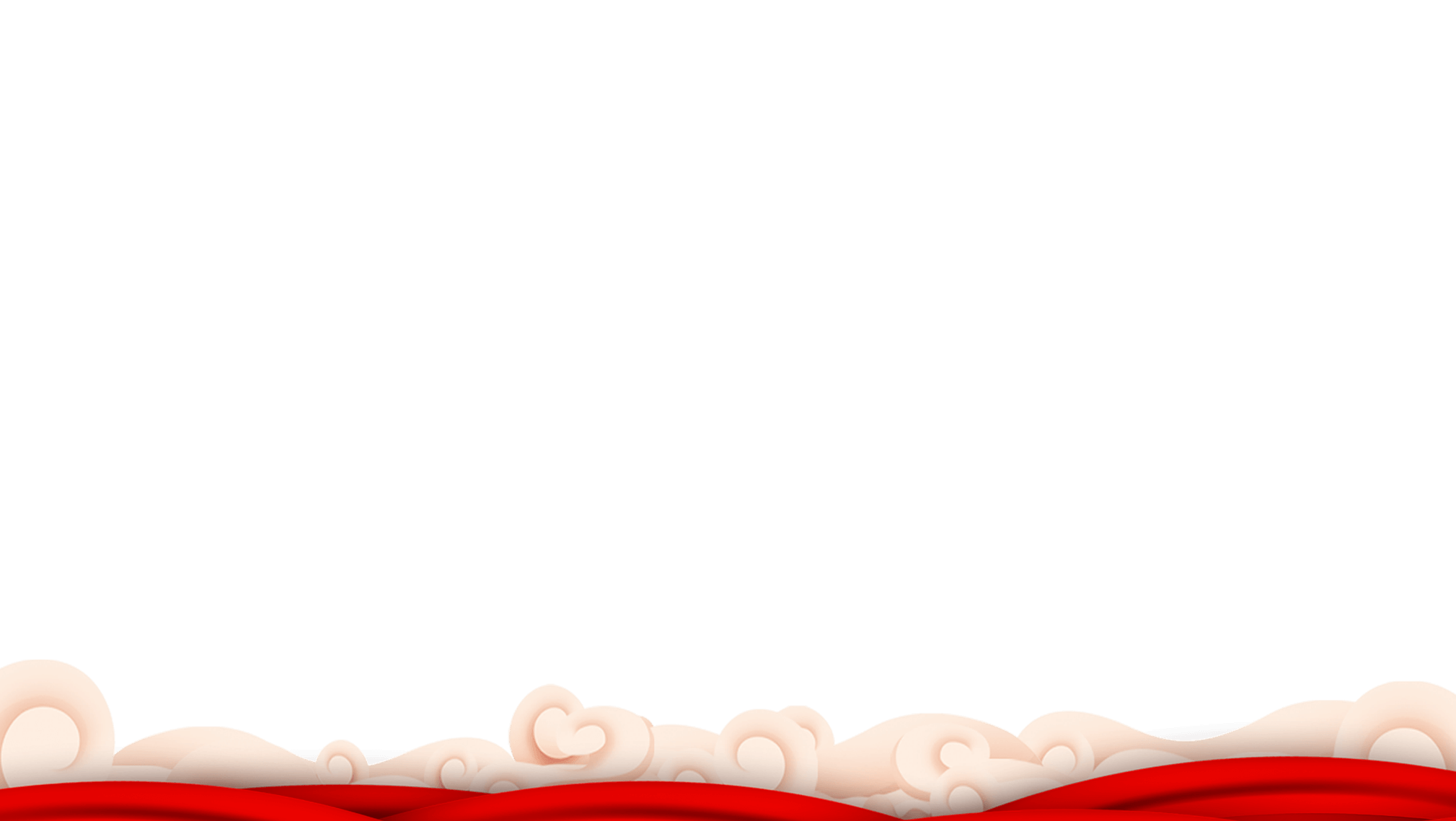 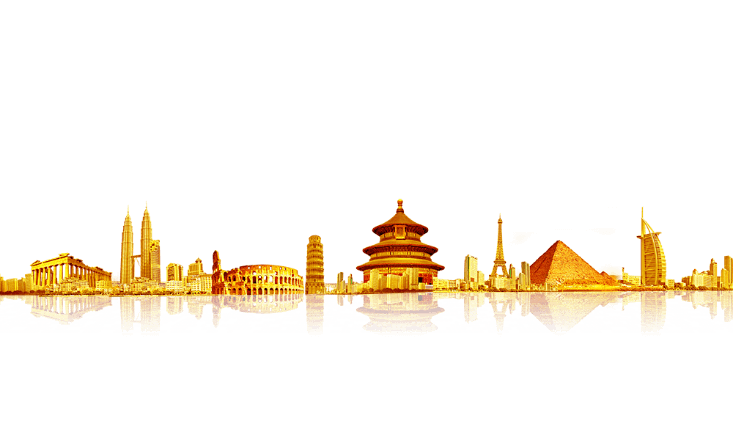 新中国社会主义发展史的起承转折段落
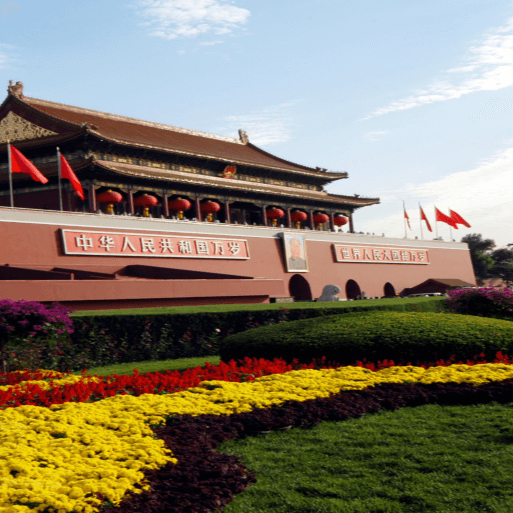 1978年十一届三中全会
我们党十一届三中全会提出的改革开放伟大决策扭转了新中国社会主义发展史的进程。解放思想、实事求是的思想钥匙打开了人民群众身上的教条主义枷锁，让人们的内心从曲折的过去解脱出来，重新面对新时期的新情况和新问题。把工作重心转移到经济建设上来，为完善社会主义及推动社会主义发展创造新动能、提供新动力，我们党和国家的各项事业再次节节高升、蒸蒸日上。
新中国社会主义发展史的起承转折段落
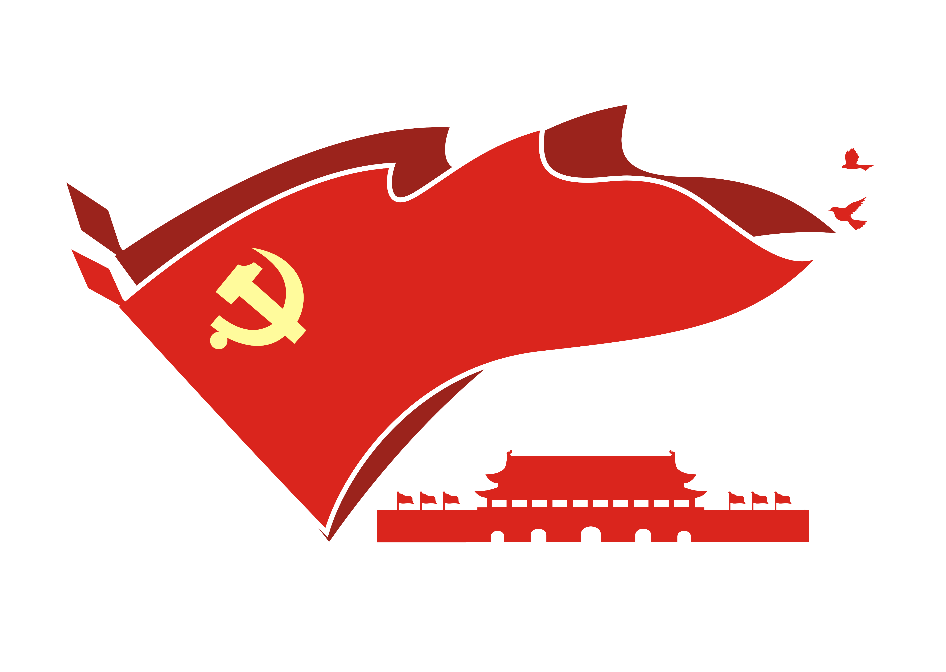 1982年-中国特色社会主义
改革开放总设计师邓小平同志为中国社会主义加上“特色”内涵。我们根据国情实际和时代特点，通过艰辛探索赋予了鲜明的中国发展特色。自此，新中国社会主义发展史愈加“特色”、更加闪耀。由之，中国特色社会主义也逐渐成为我国改革开放以来的基本理论、基本道路、基本路线。
中国特色社会主义是毛泽东主席时期开始探索的，但作为一个较为完整的理论体系机制，则是在邓小平同志时期完成的，两者属于前后继承关系。也就是所谓的“始于毛，成于邓”这个说法。
新中国社会主义发展史的起承转折段落
新时代，我们构建了中国特色社会主义制度体系
在文化上
在经济上
在政治上
建立了工人阶级领导的、以工农联盟为基础的人民民主专政的国体以及民主集中制的人民代表大会制度政体
建立了以公有制为主体、国有经济为主导、多种所有制经济共同发展的基本经济制度;
建立了马克思主义为指导、红色革命文化为基因，同时吸收传统文化和世界先进文化中积极内容的文化制度。
中国特色社会主义制度体系已经成熟，有力促进了国内经济发展和社会进步，经受住了国际复杂形势的考验
新中国社会主义发展史的起承转折段落
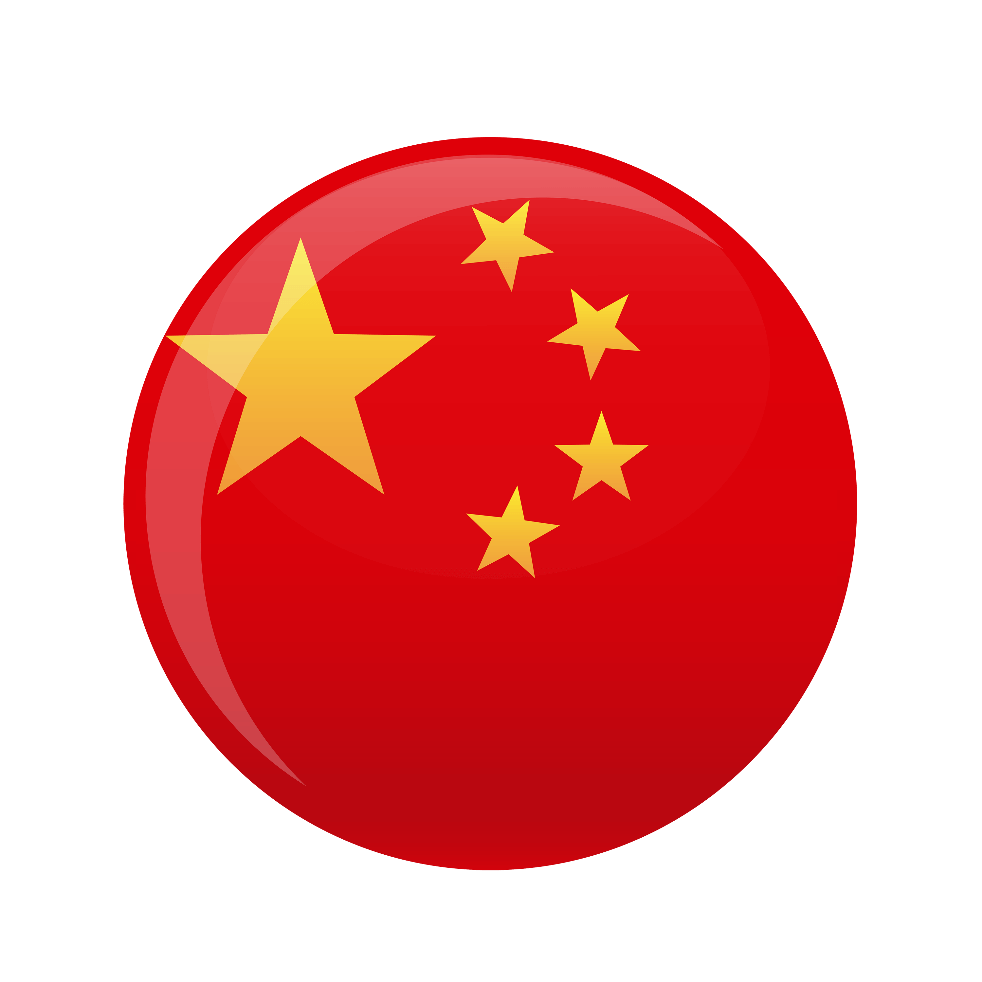 新中国社会主义发展史
是一段从建立到建设再到完善的历史，是一部社会主义在中国的发展史。社会主义事业在探索中发展、在挫折中前进、在困难中成长。
是世界上的不平凡历史。我们经历多少风风雨雨，才取得了举世瞩目的伟大成就;我们经历多少坎坷磨难，才能从站起来到富起来再到逐步强起来;我们经历多少泪眼婆娑，才最终走向了伟大复兴。应该说，走社会主义道路，是人民的选择，也是历史的选择。
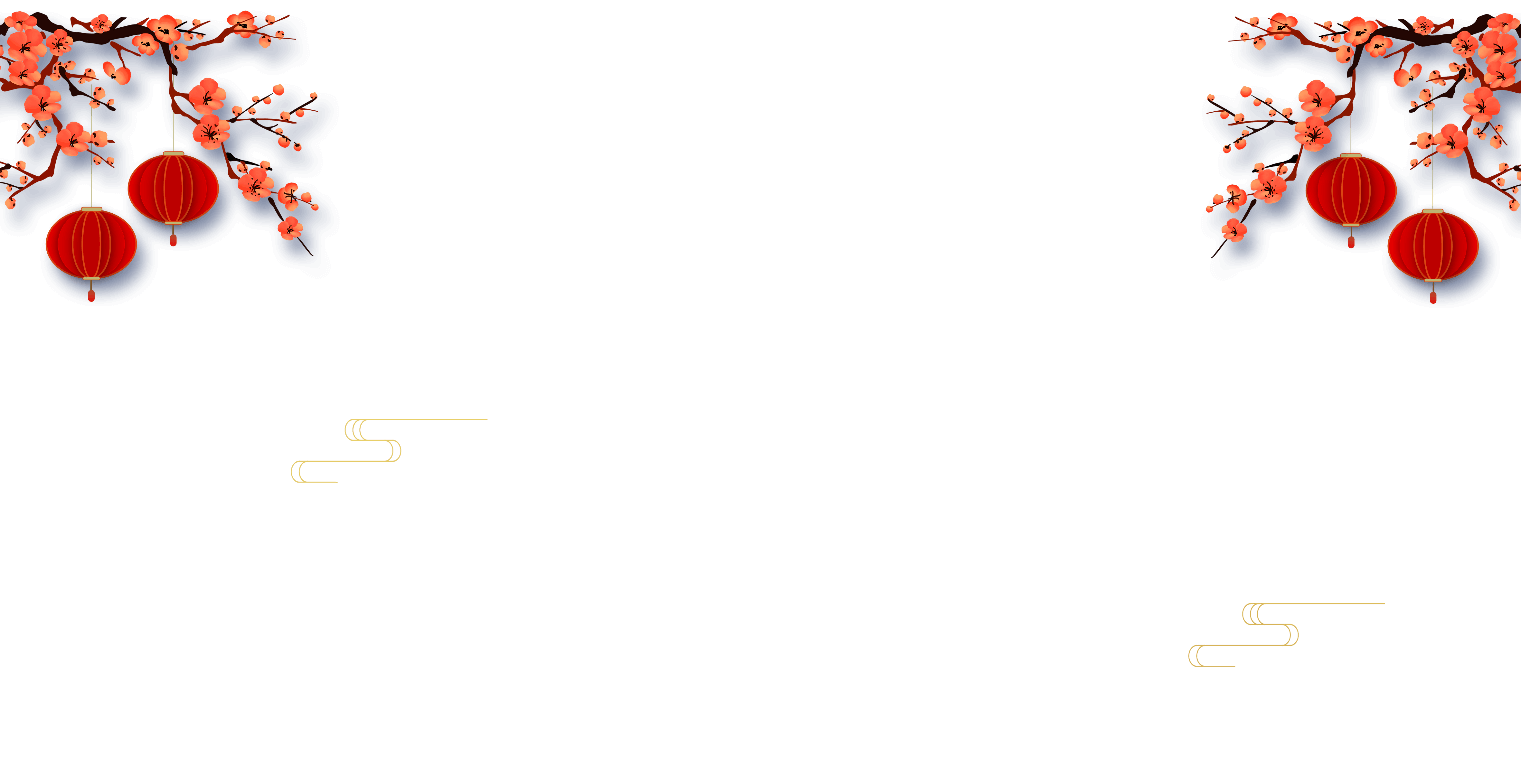 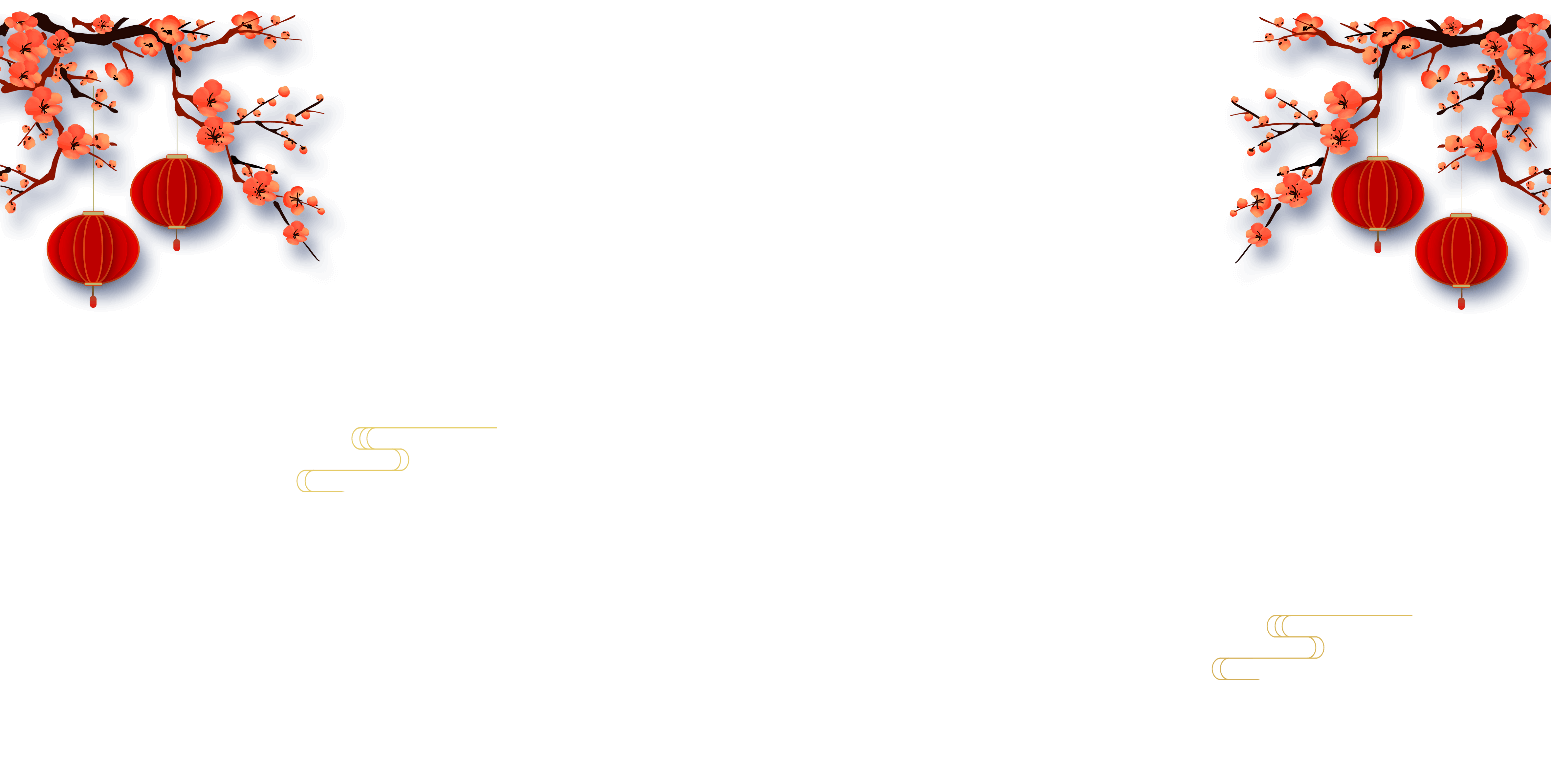 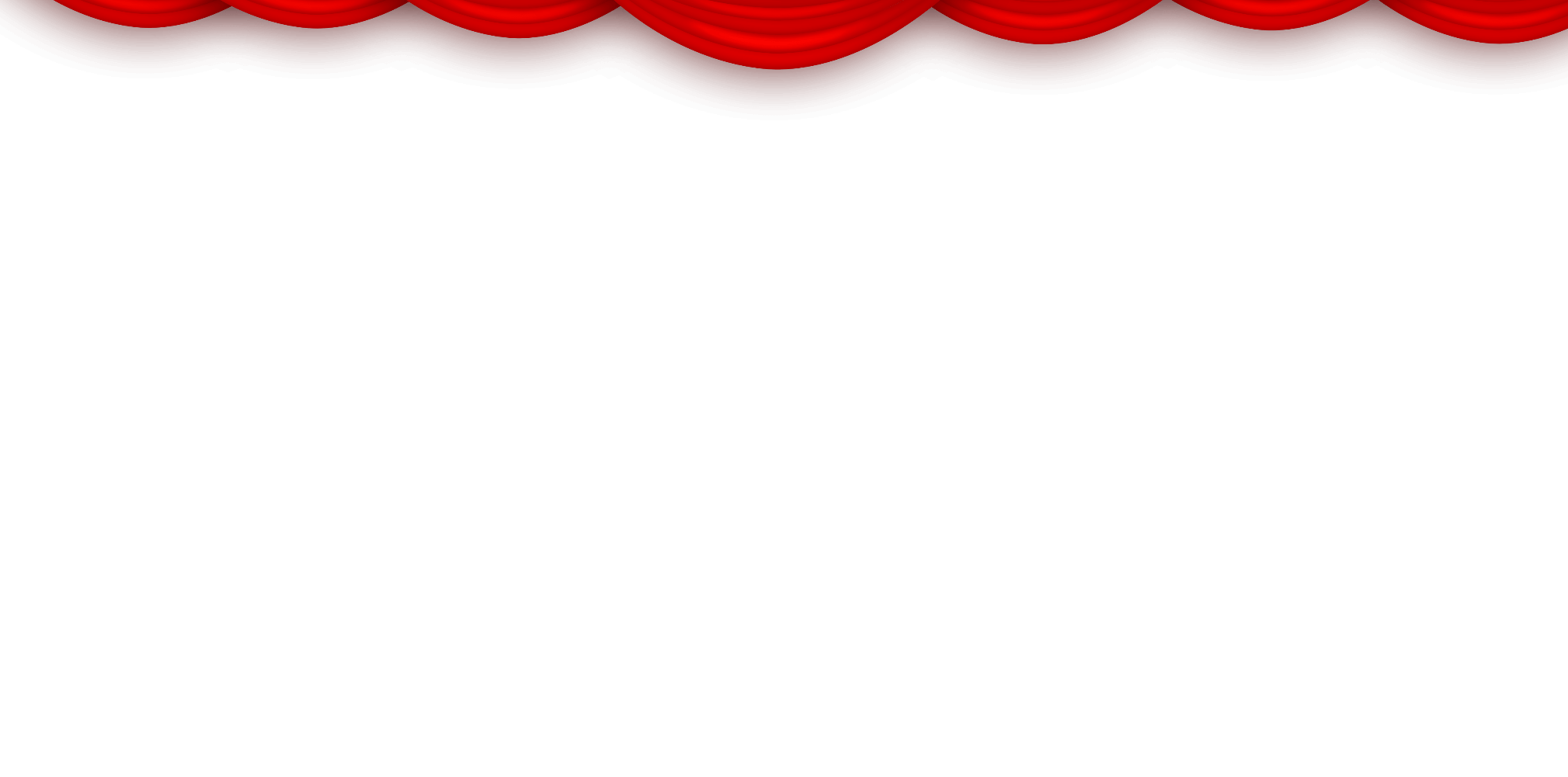 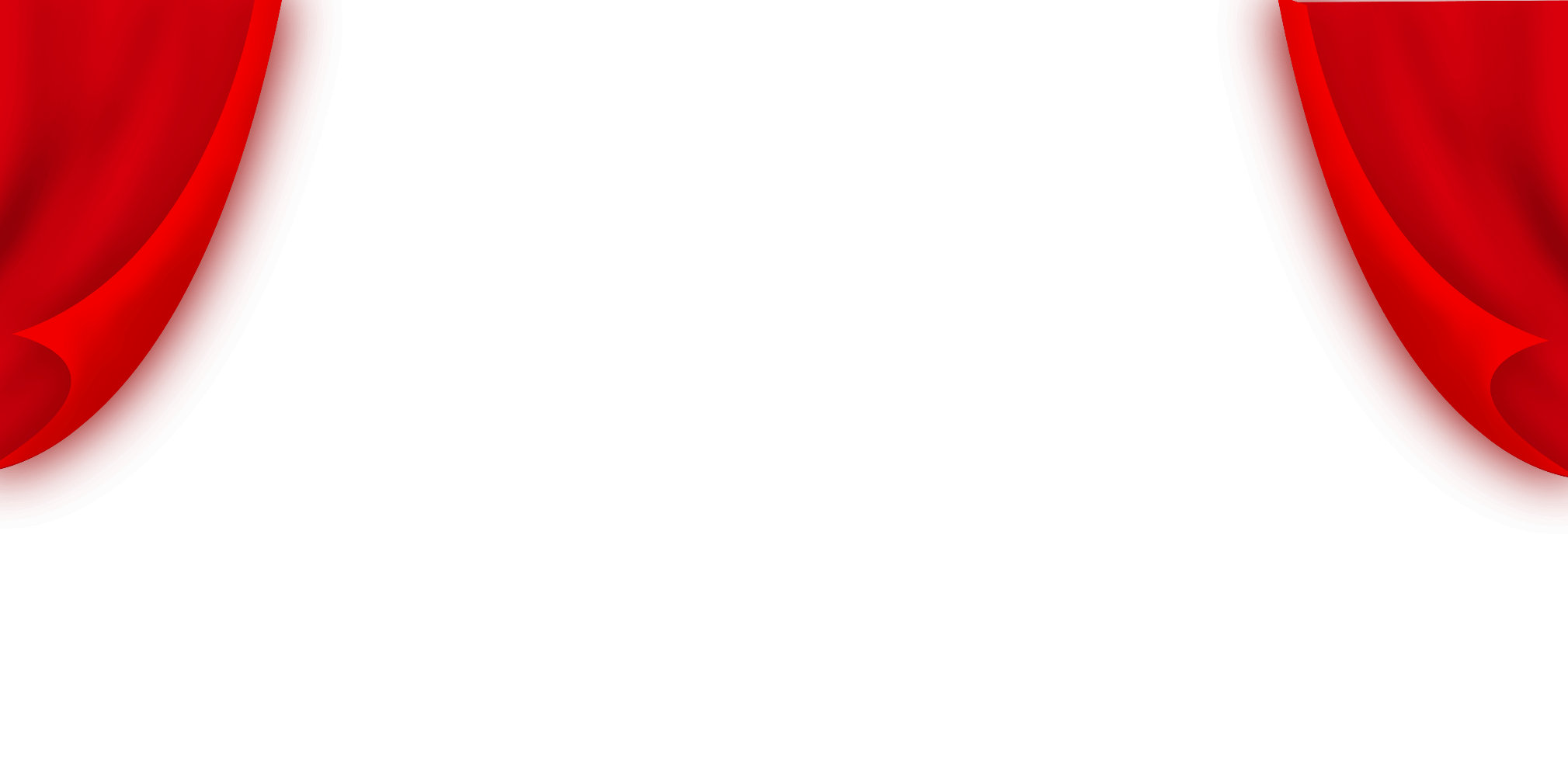 社会主义发展史
“四史”学习教育之新中国社会主义发展史
时间：2020.07
演讲人：优页PPT
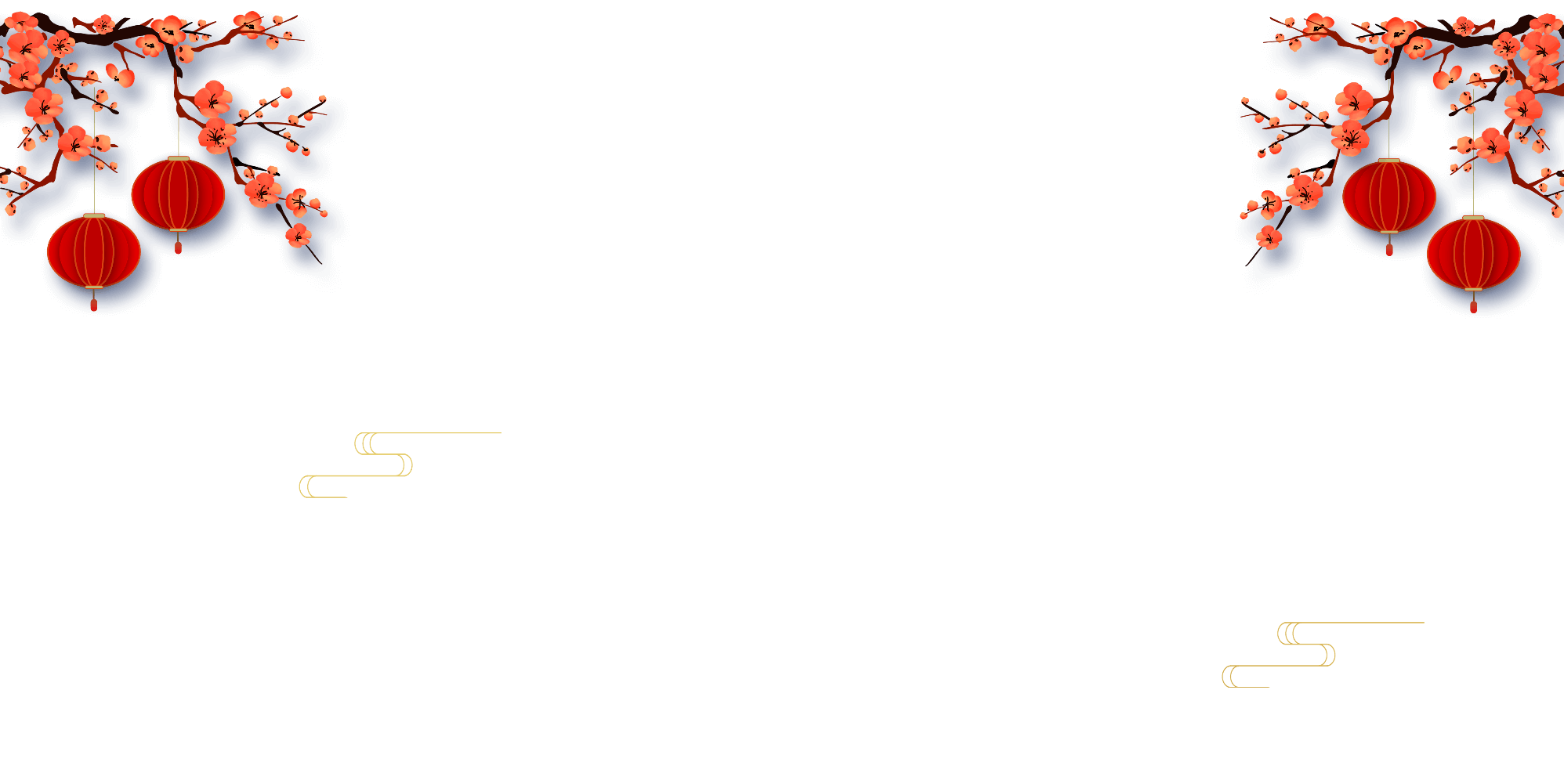 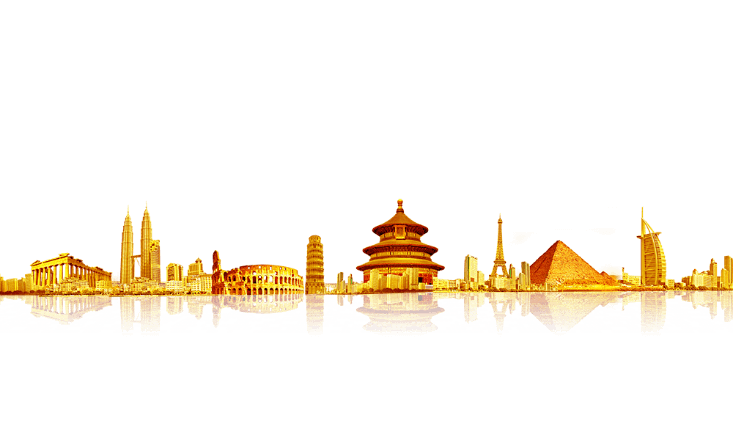 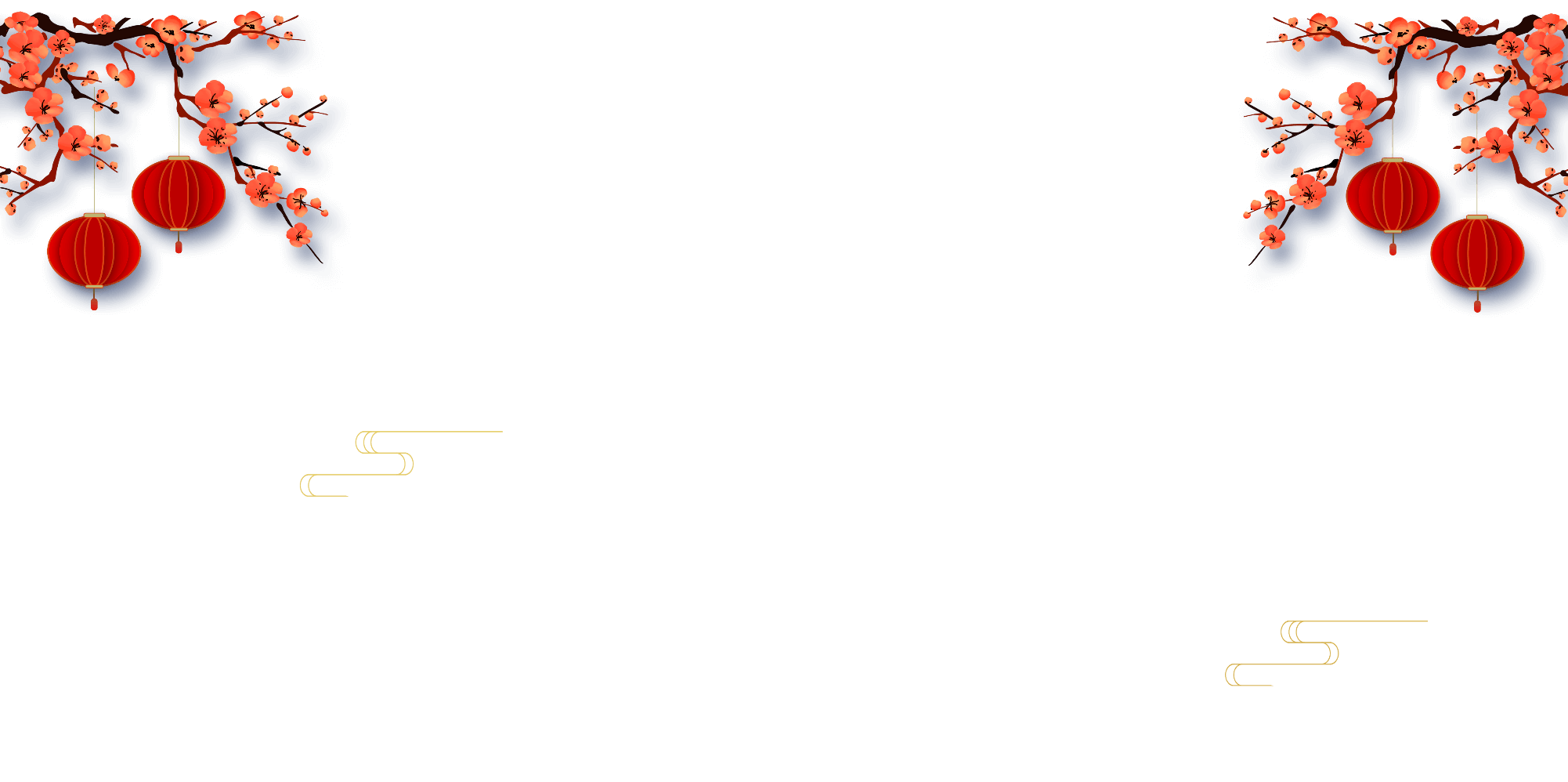 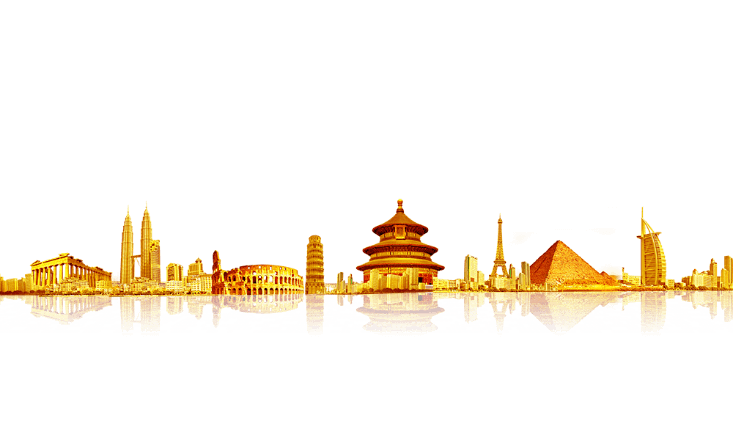 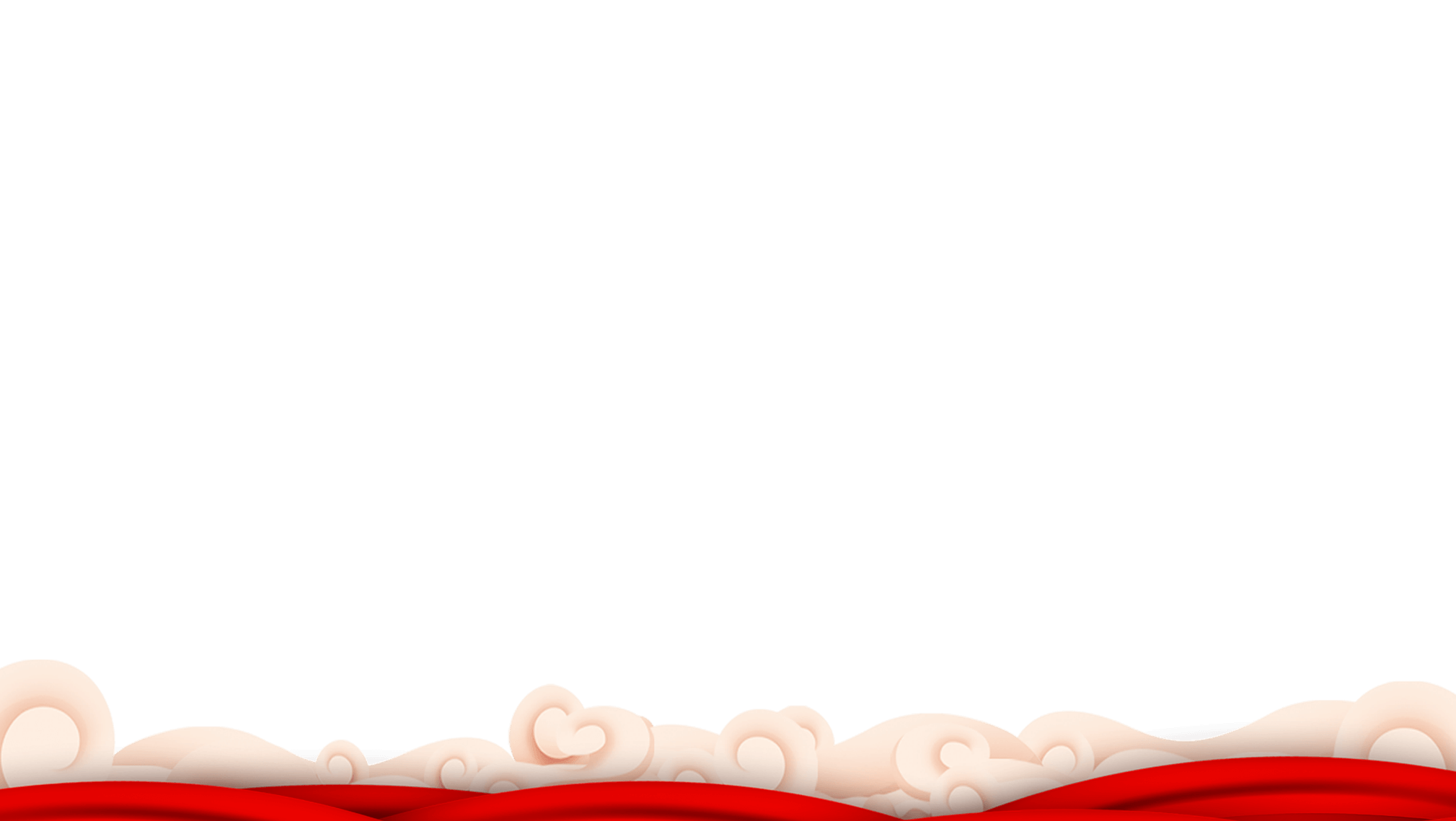 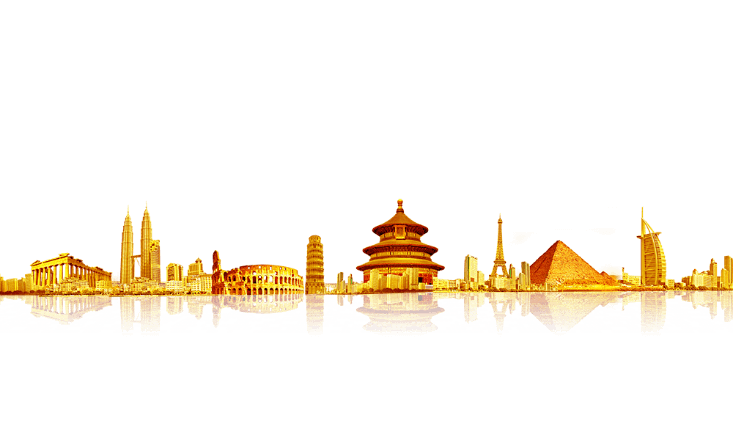